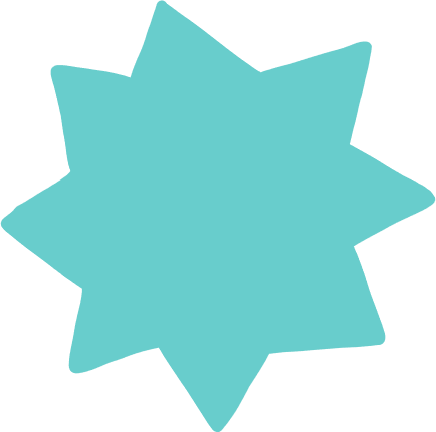 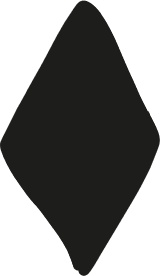 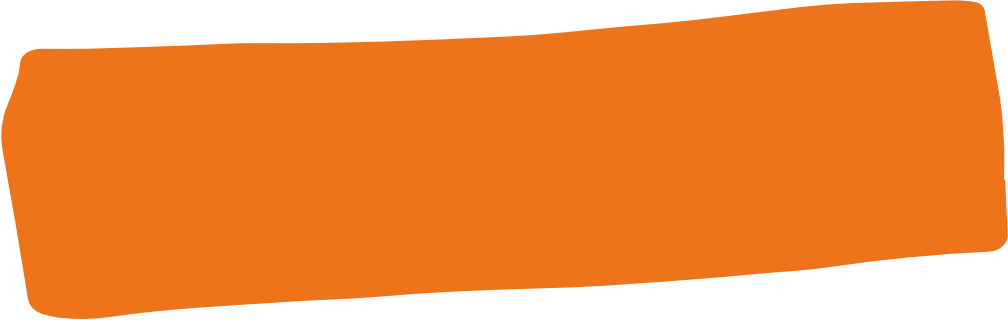 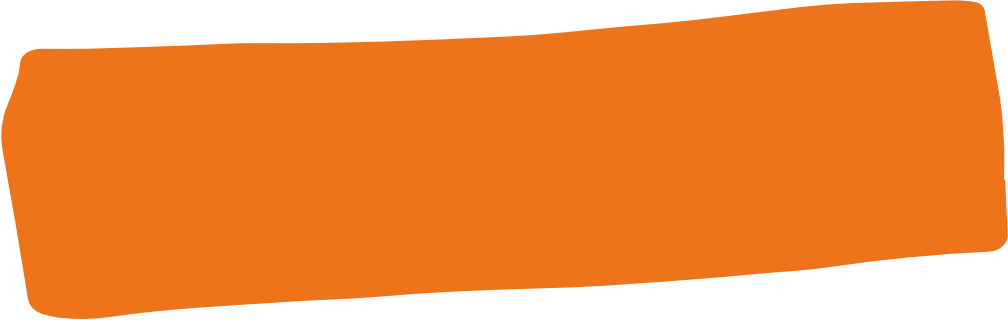 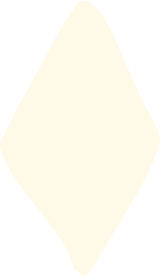 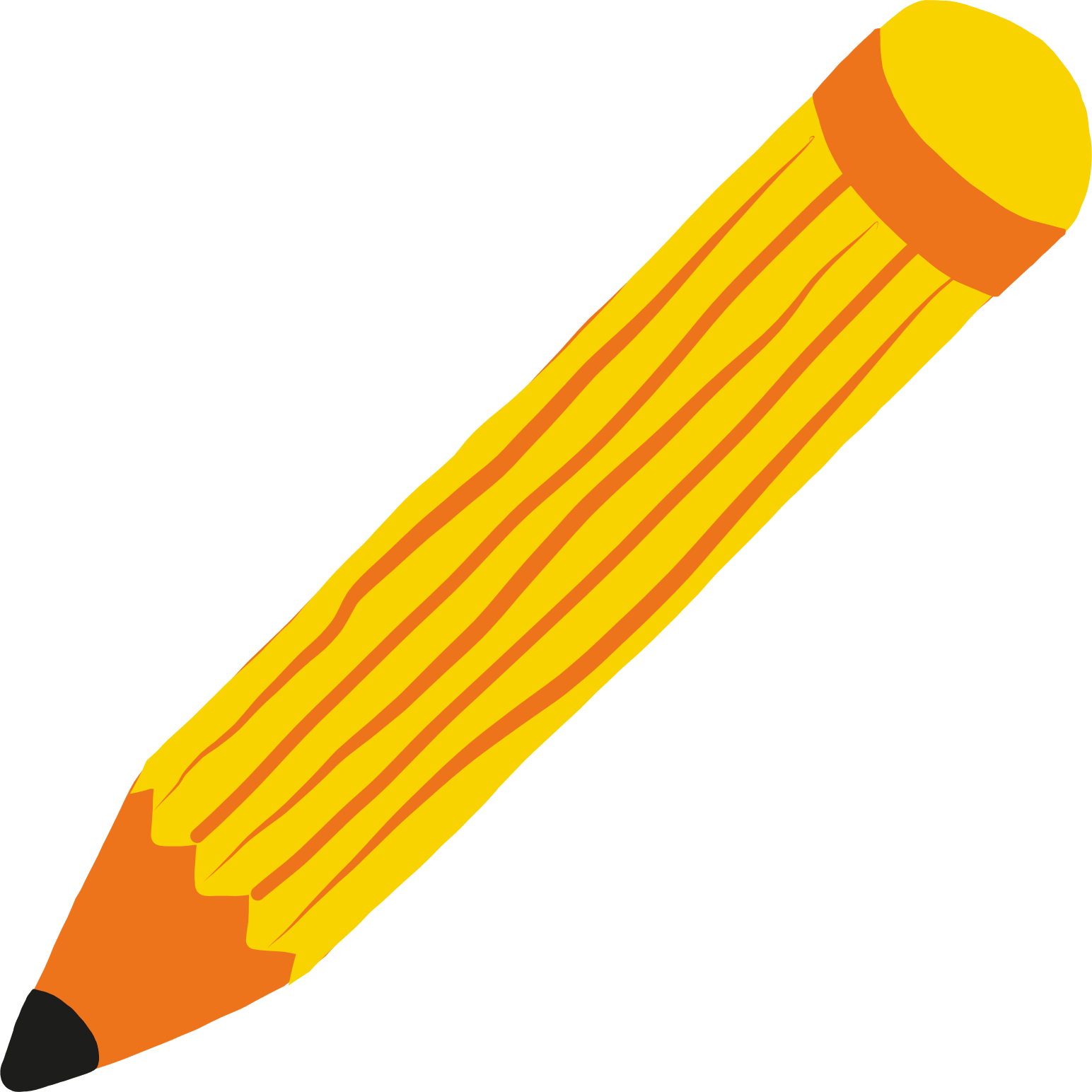 CHÀO MỪNG CÁC EM ĐẾN VỚI BUỔI HỌC NGÀY HÔM NAY
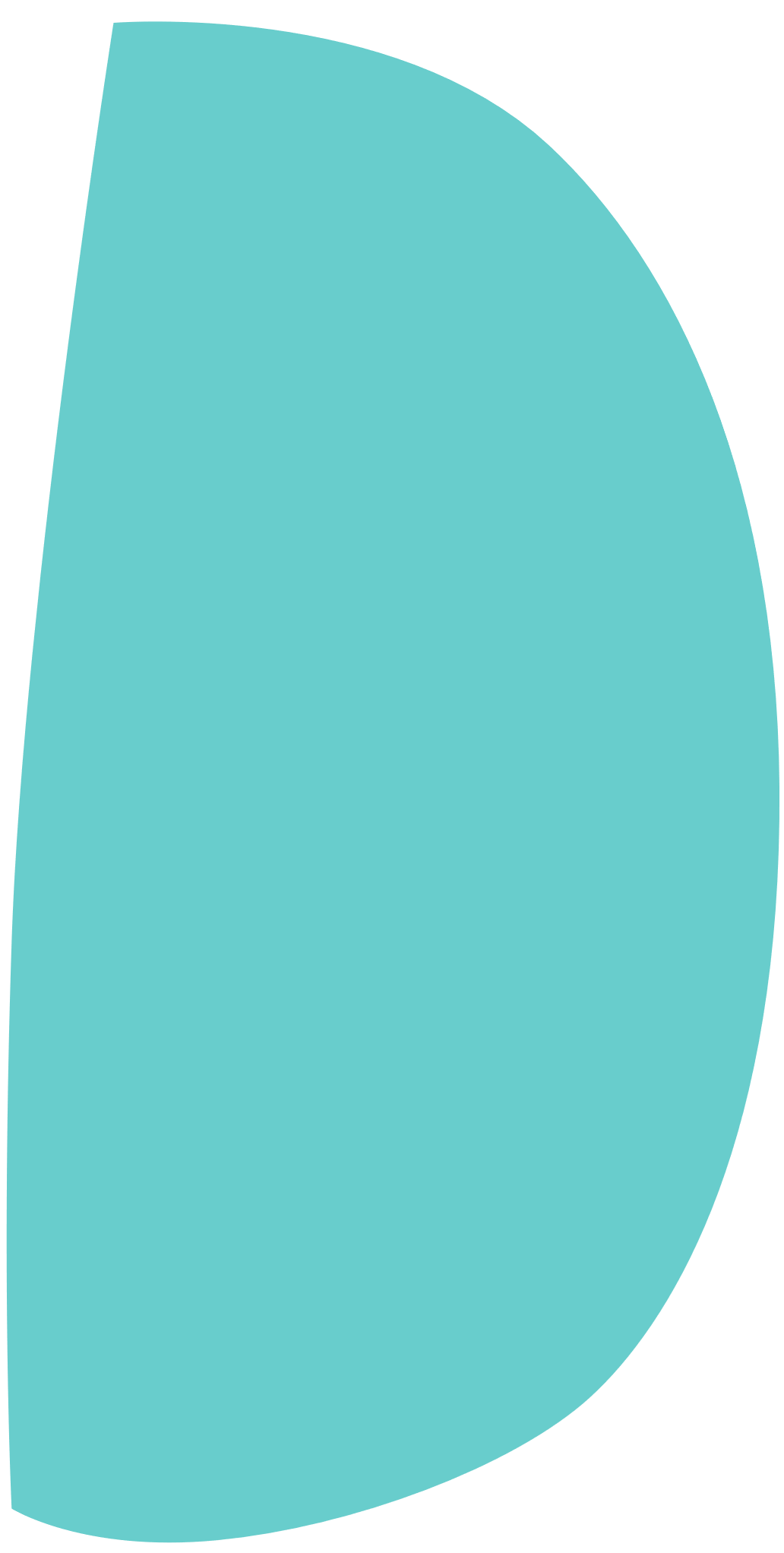 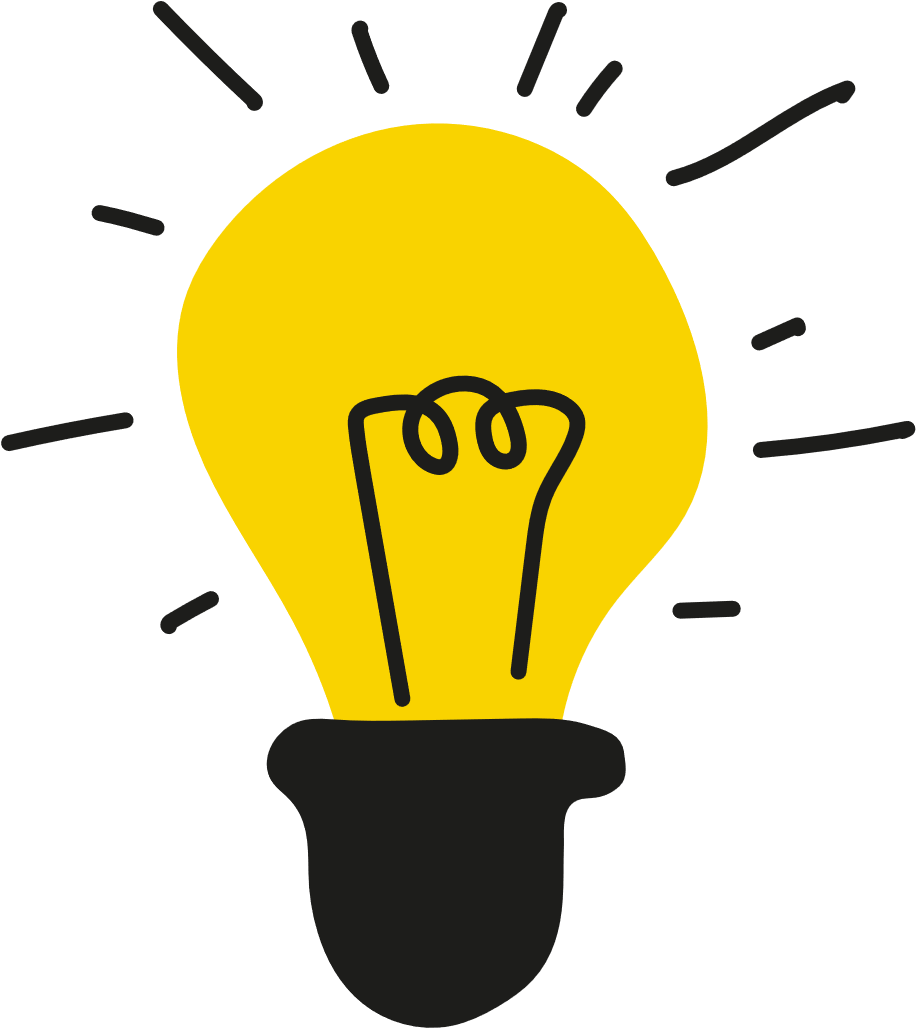 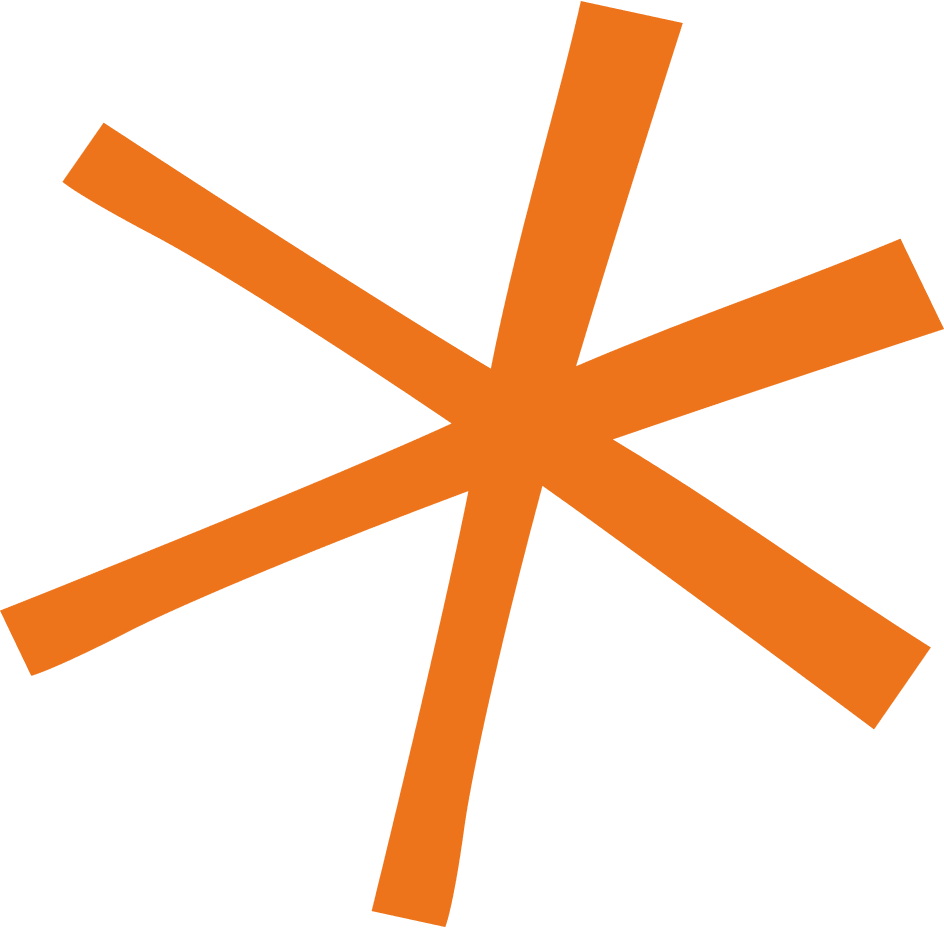 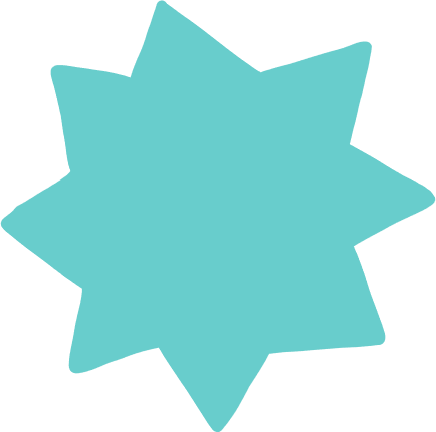 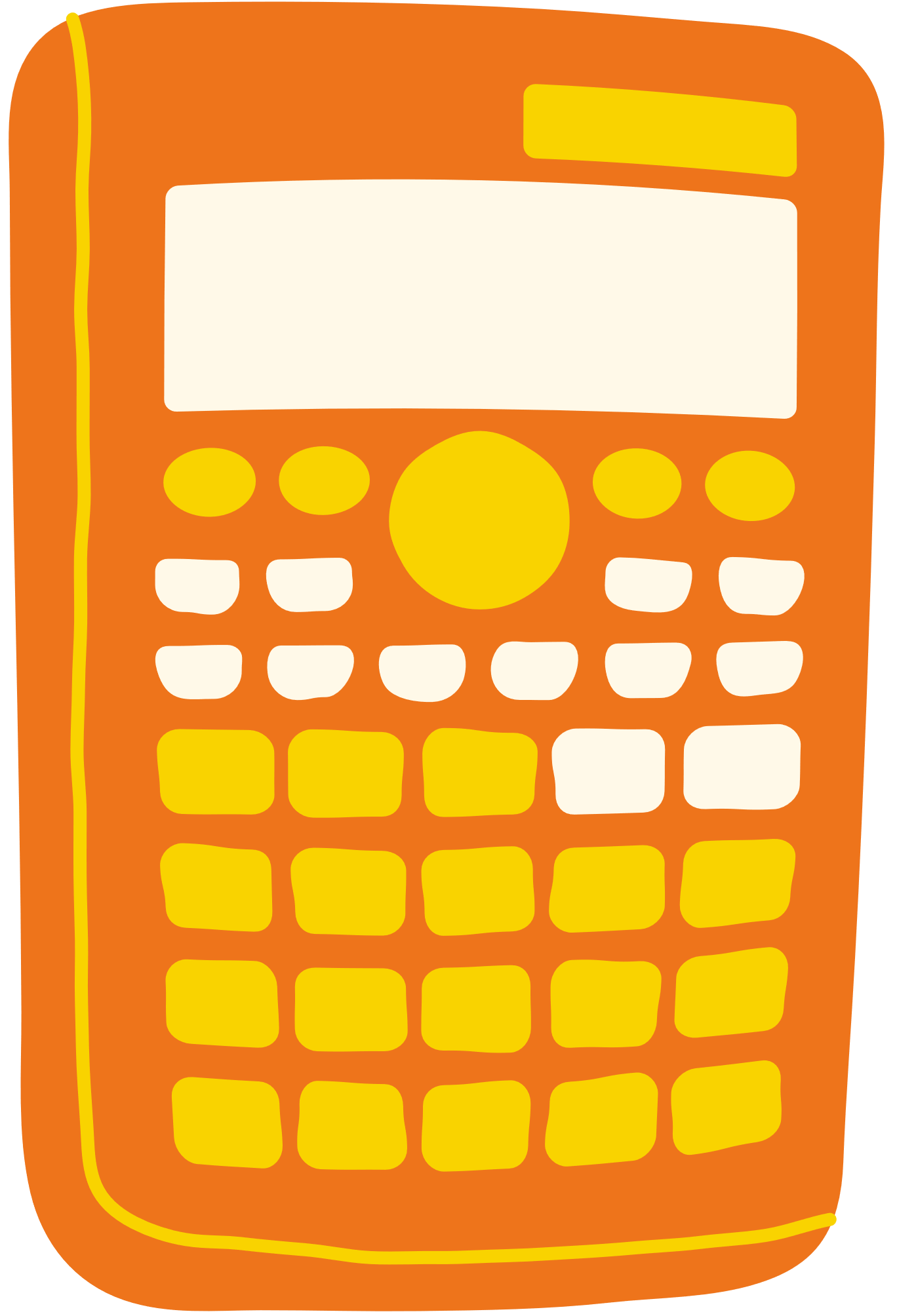 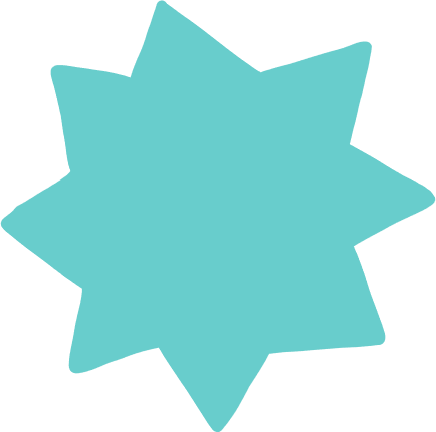 KHỞI ĐỘNG
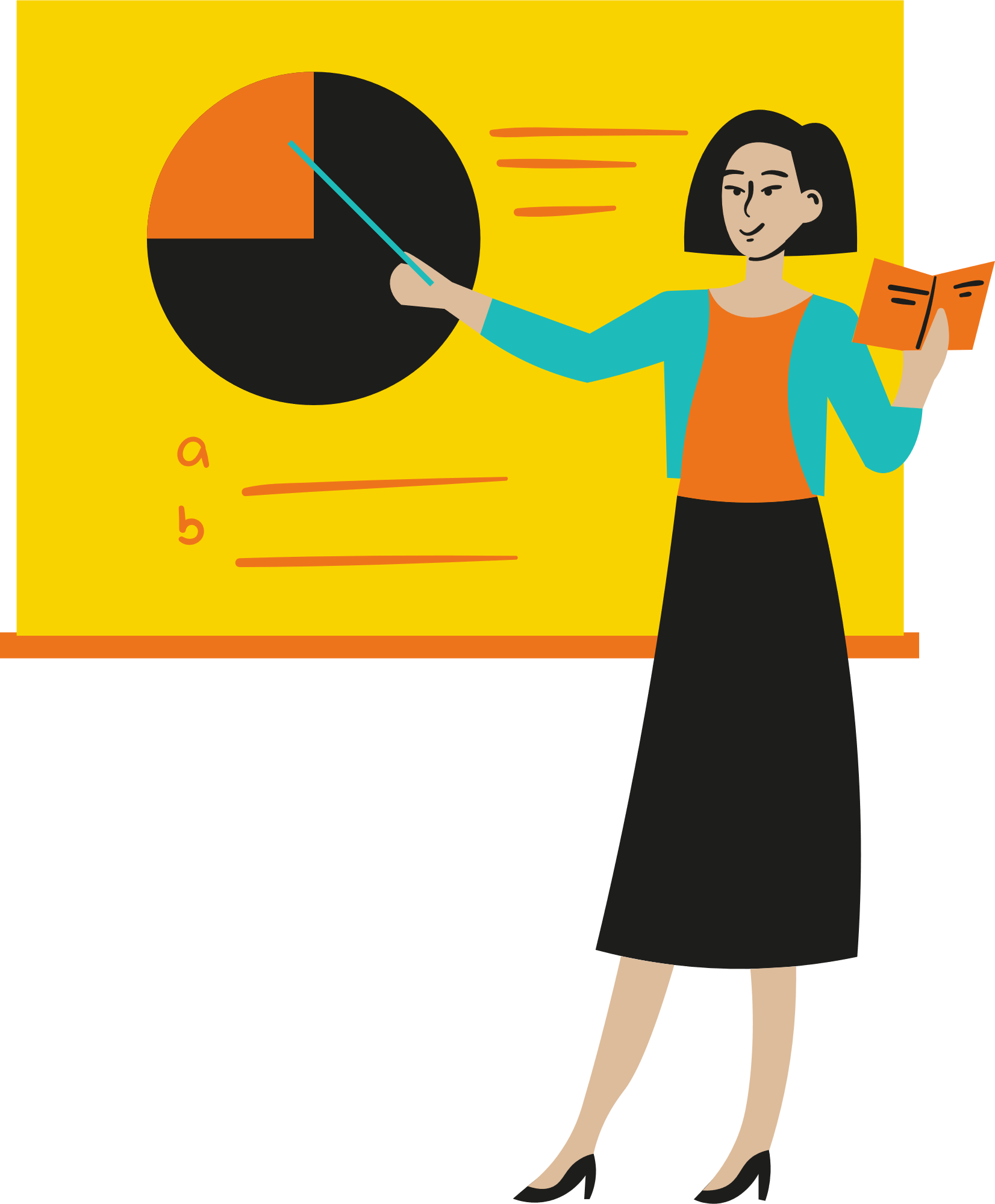 Em hãy kể tên các loại phân bón mà em biết?
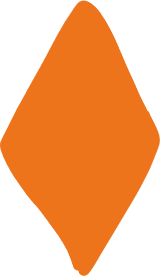 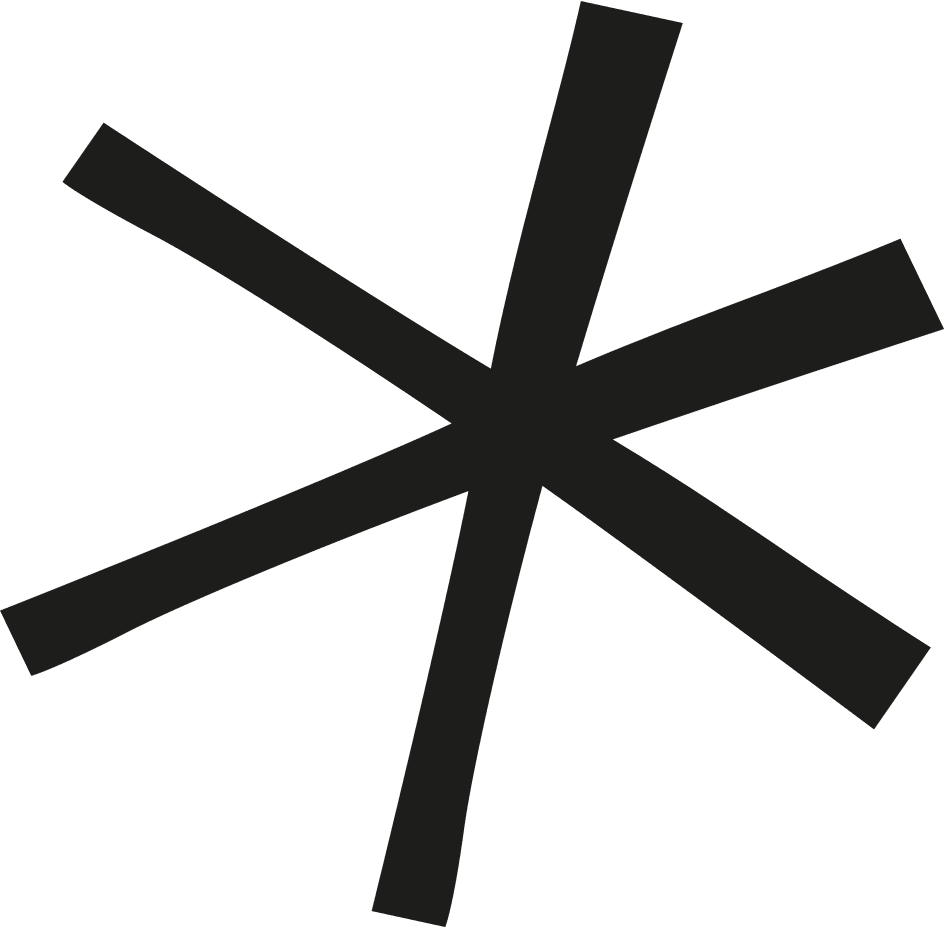 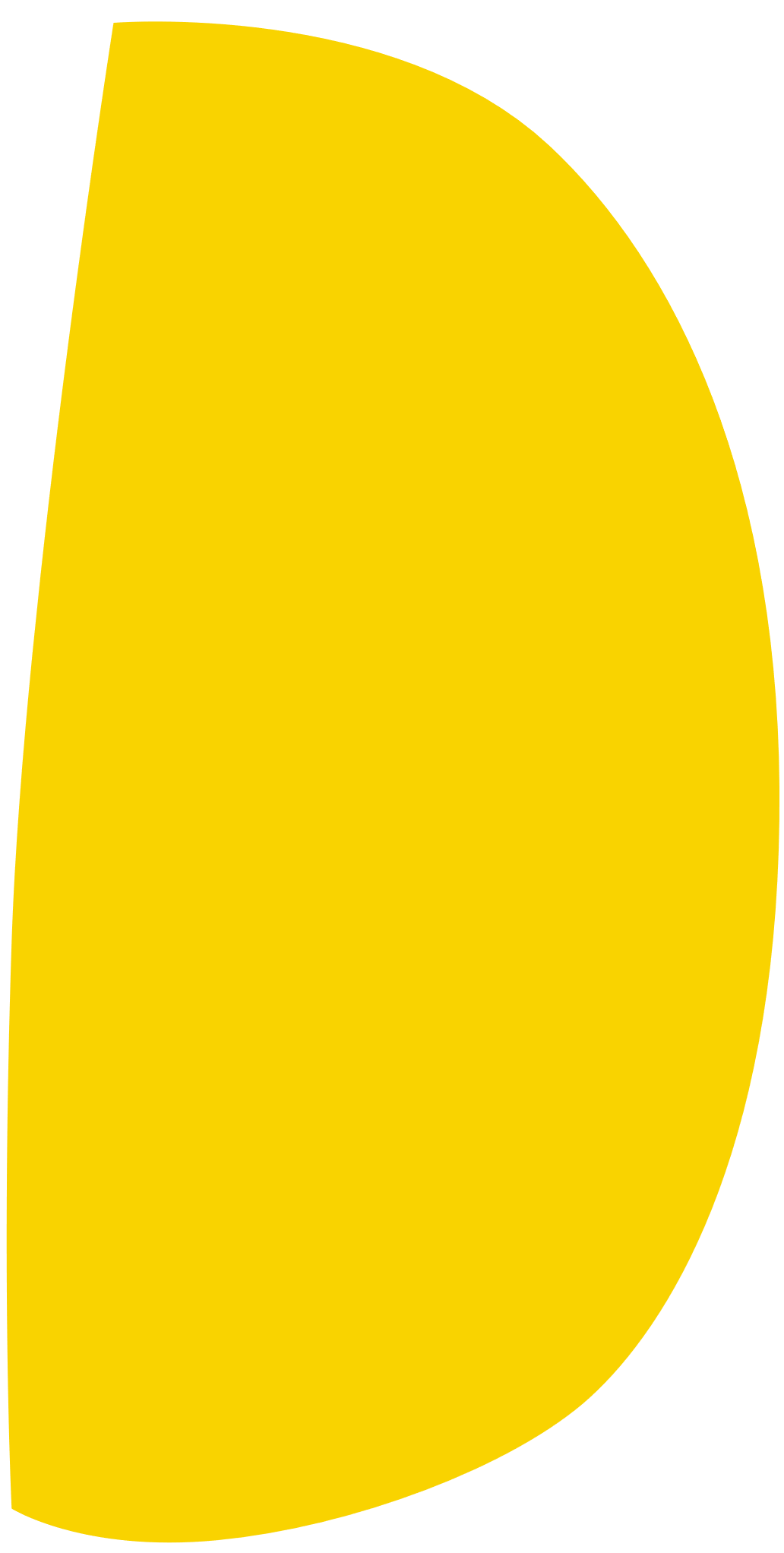 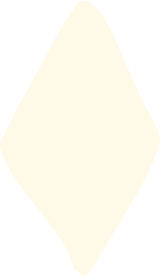 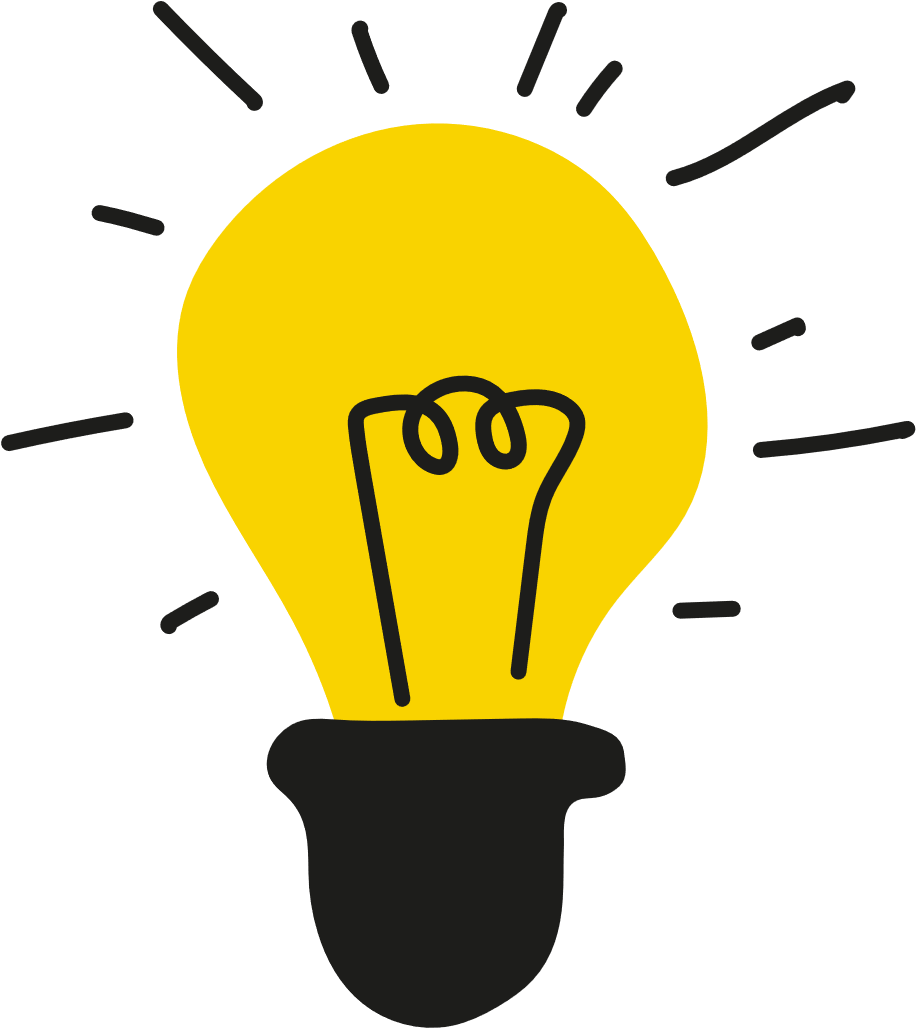 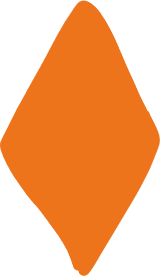 ÔN TẬP CHỦ ĐỀ 3
PHÂN BÓN
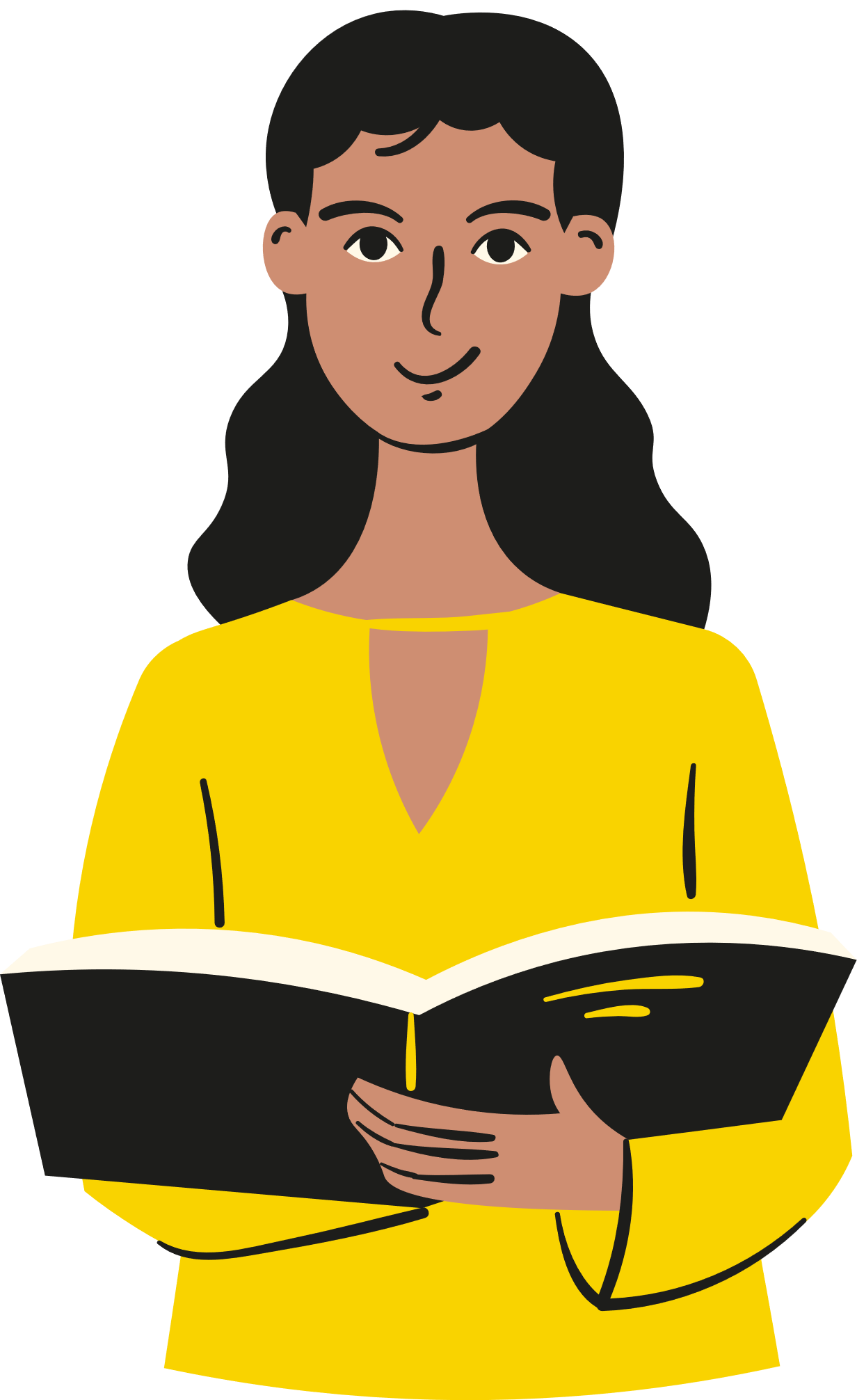 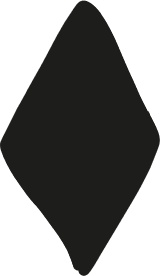 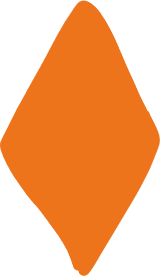 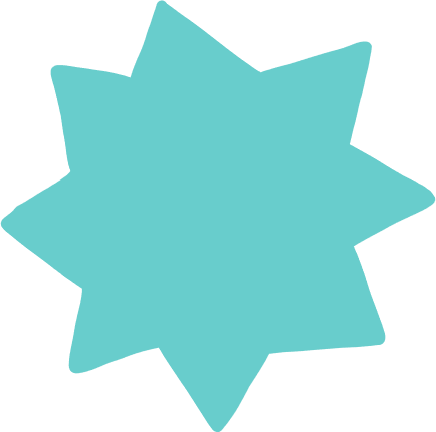 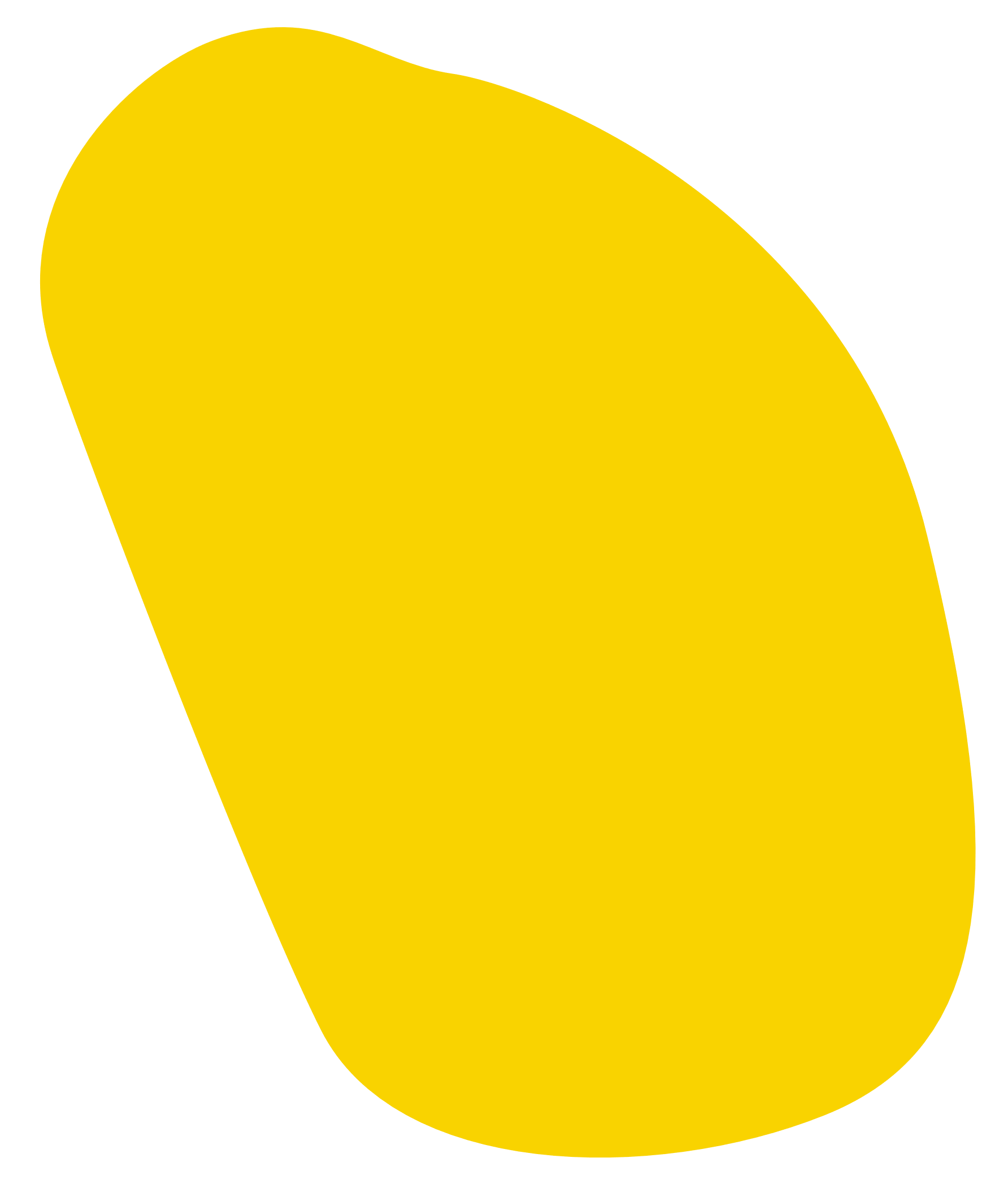 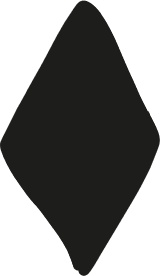 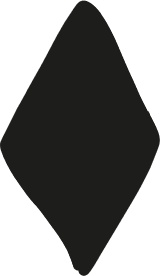 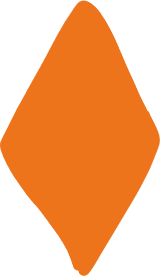 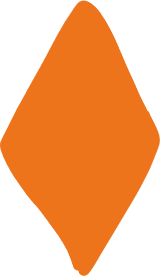 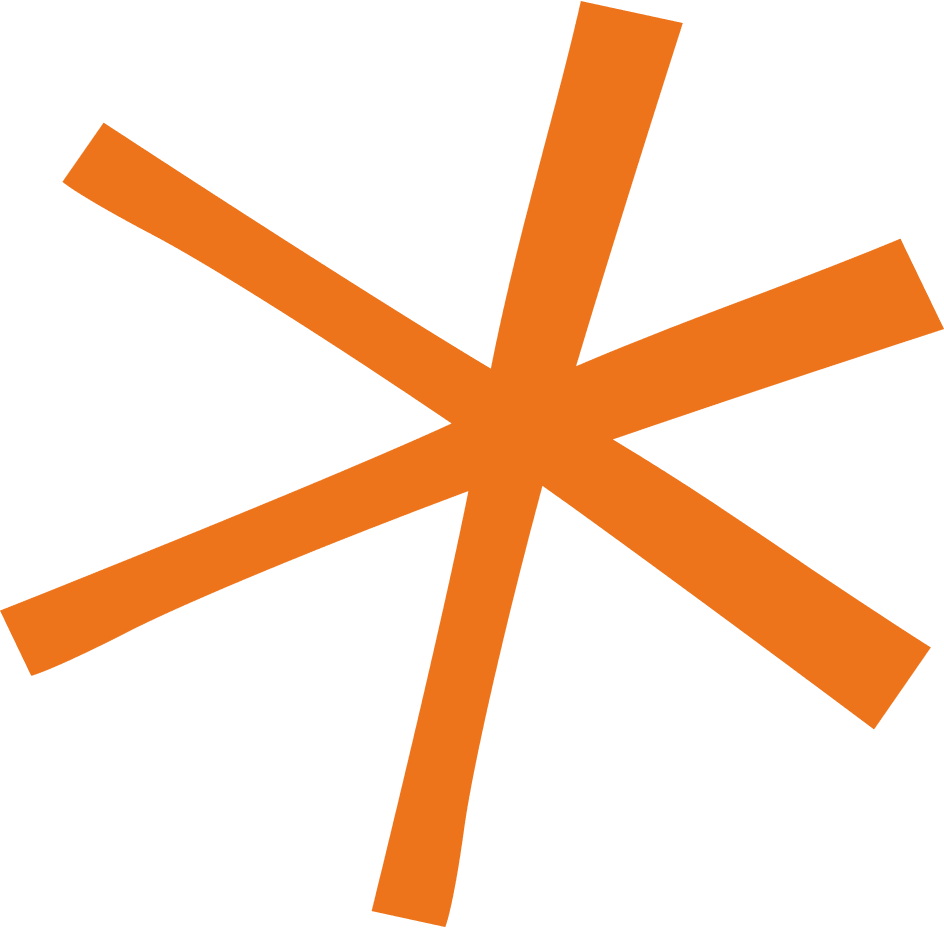 Hệ thống hoá kiến thức
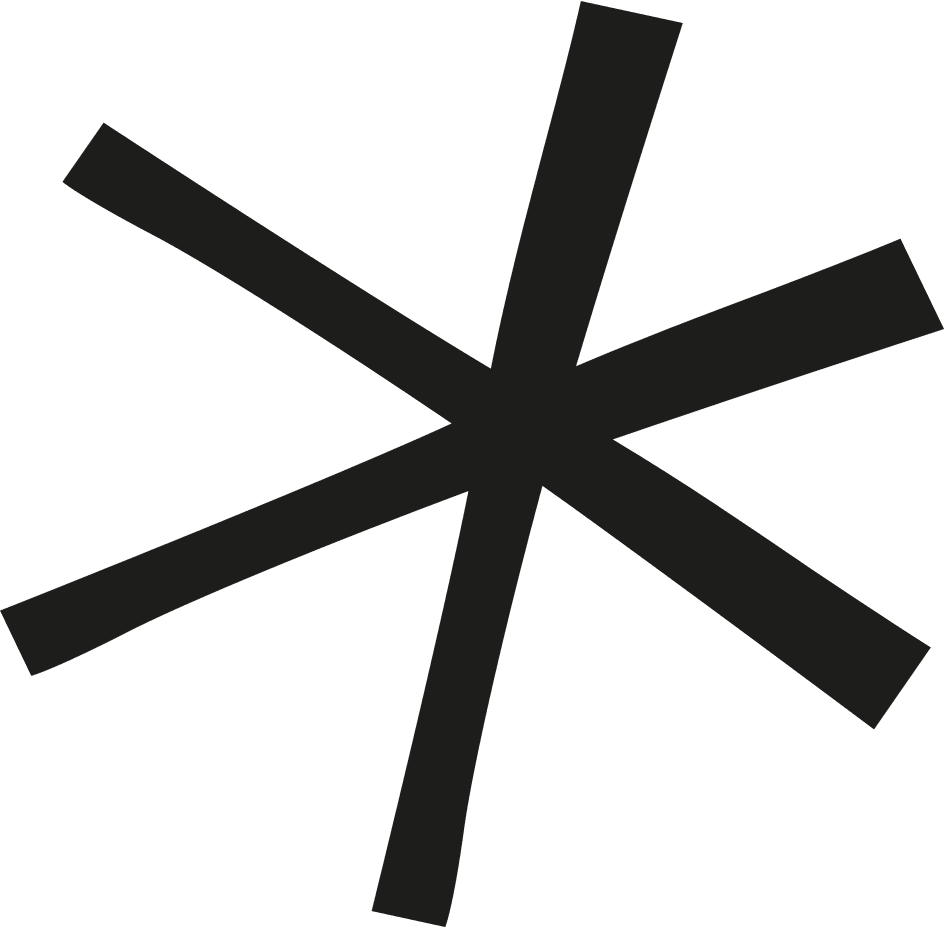 NỘI DUNG BÀI HỌC
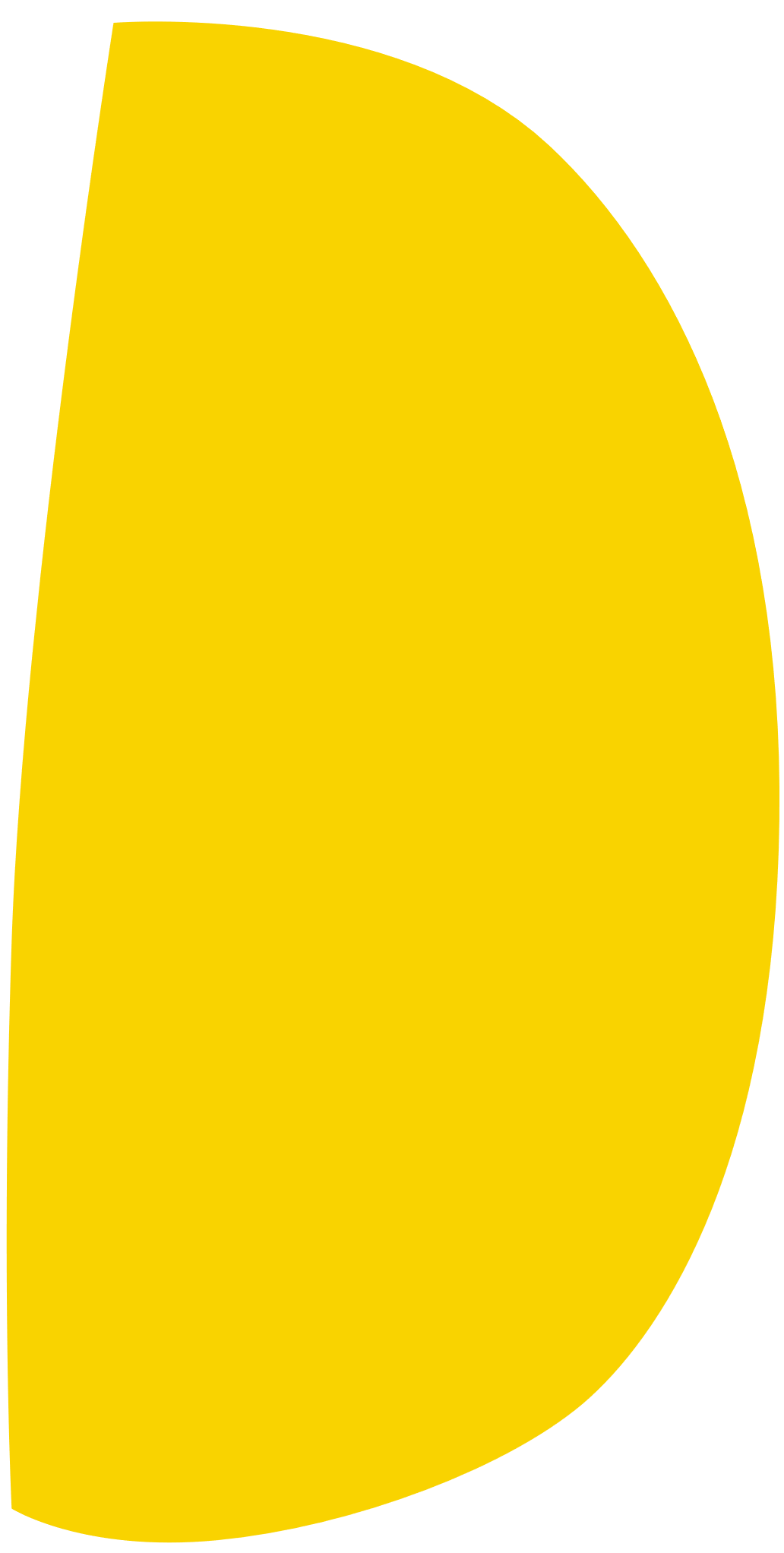 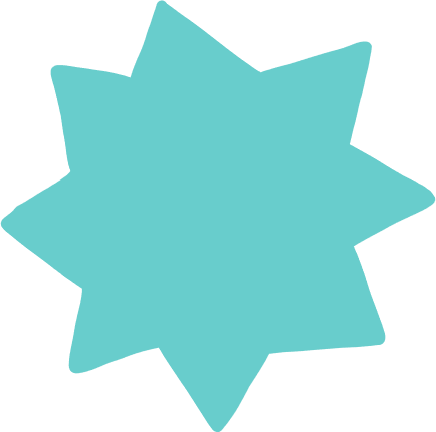 Luyện tập – vận dụng
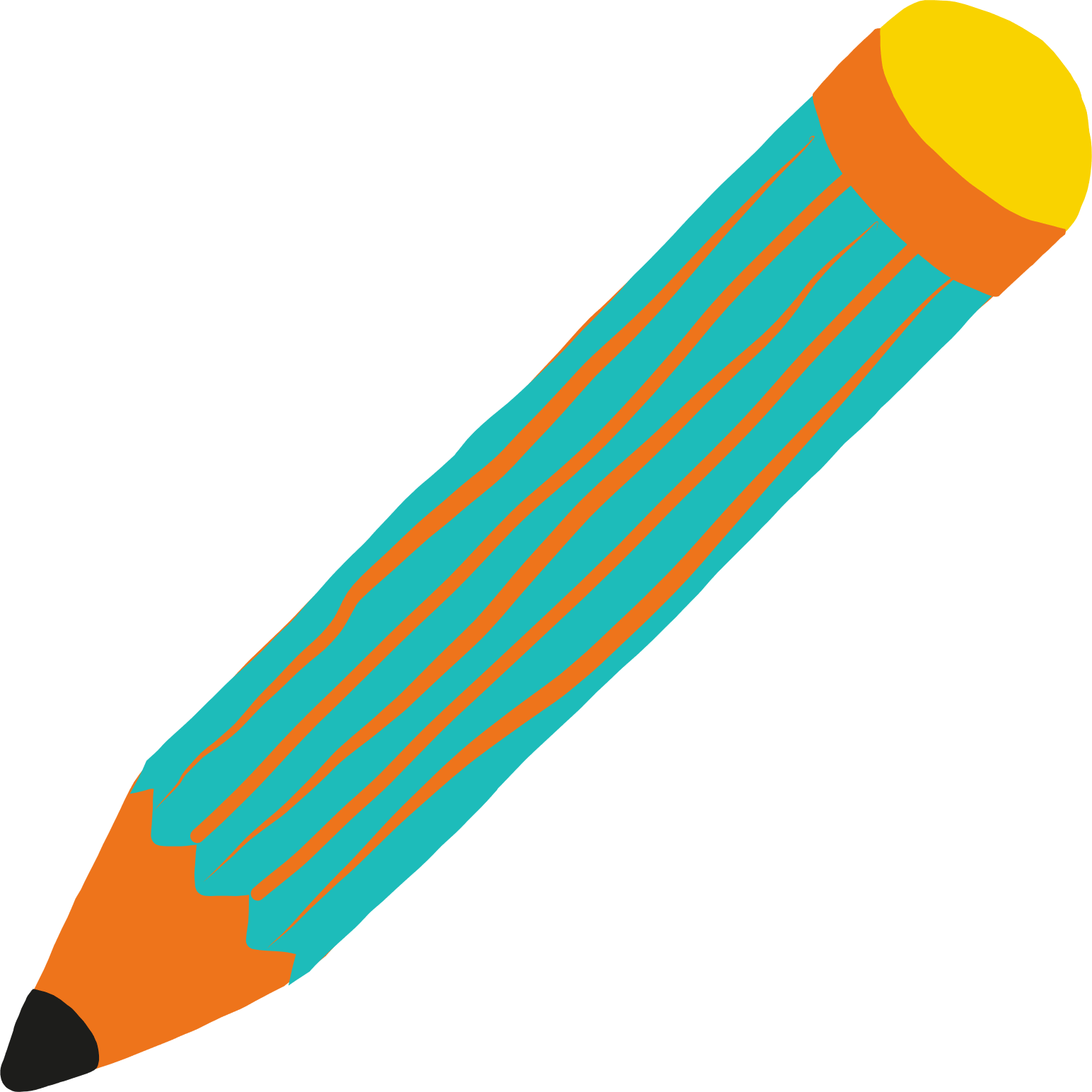 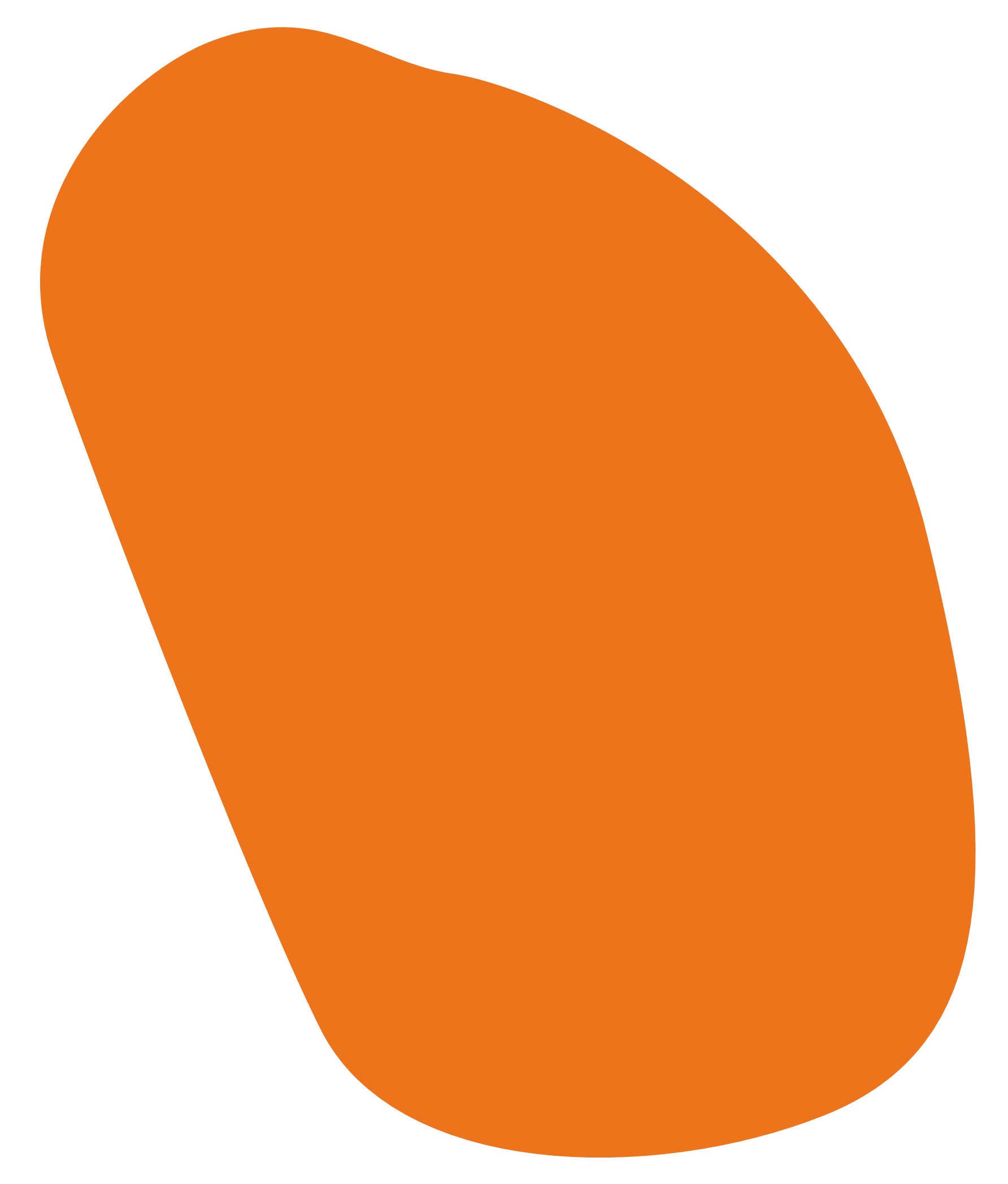 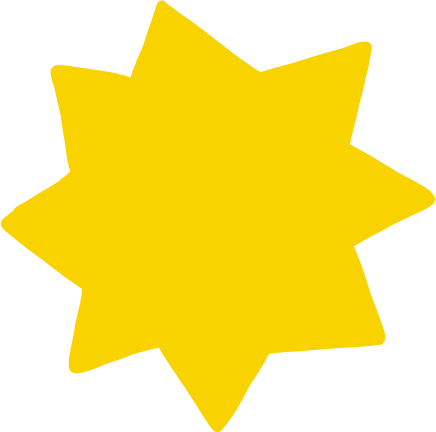 HỆ THỐNG HOÁ KIẾN THỨC
Quan sát sơ đồ trong SGK và điền vào các nội dung còn thiếu theo nhóm:
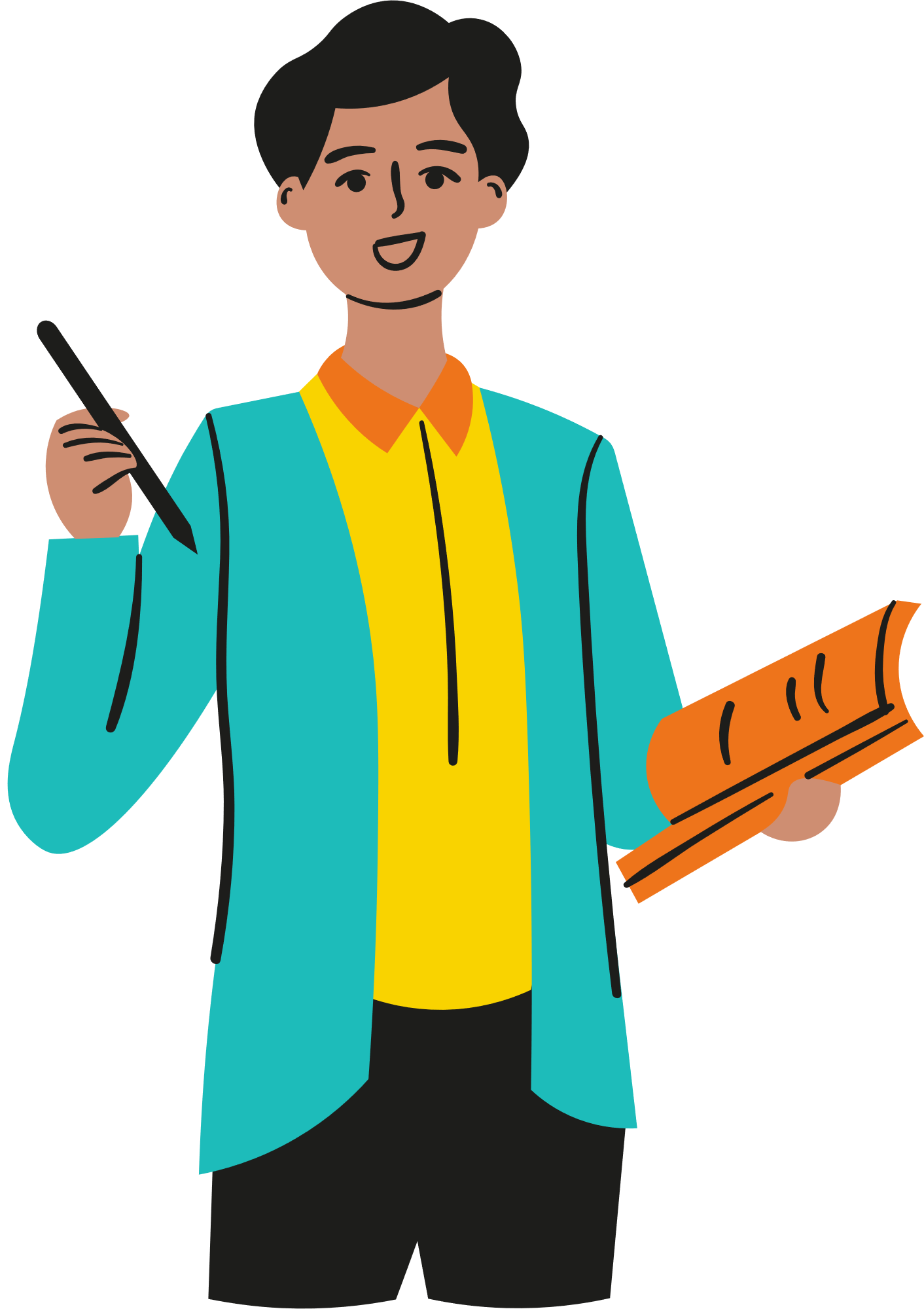 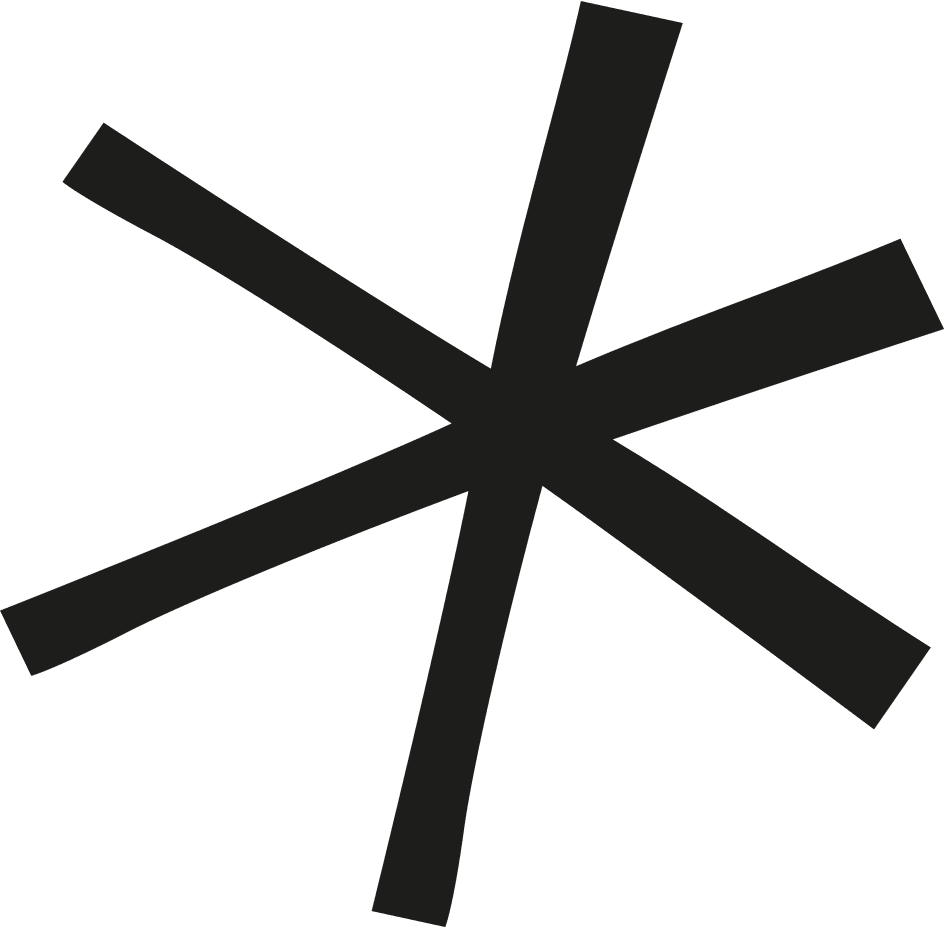 Nhóm 1, 2 : Một số loại phân bón thường dùng trong trồng trọt
Nhóm 3, 4 : Ứng dụng công nghệ hiện đại trong sản xuất phân bón
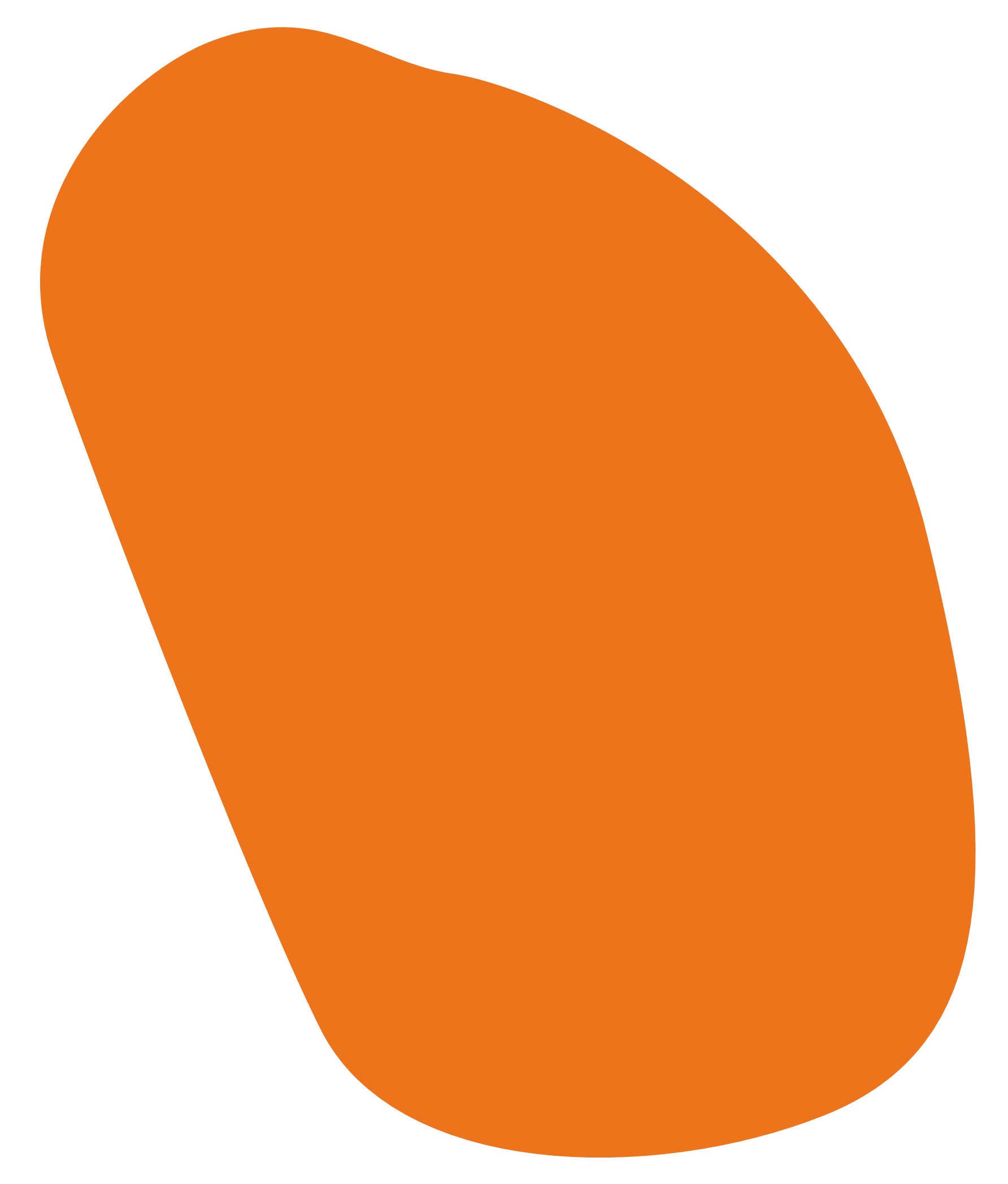 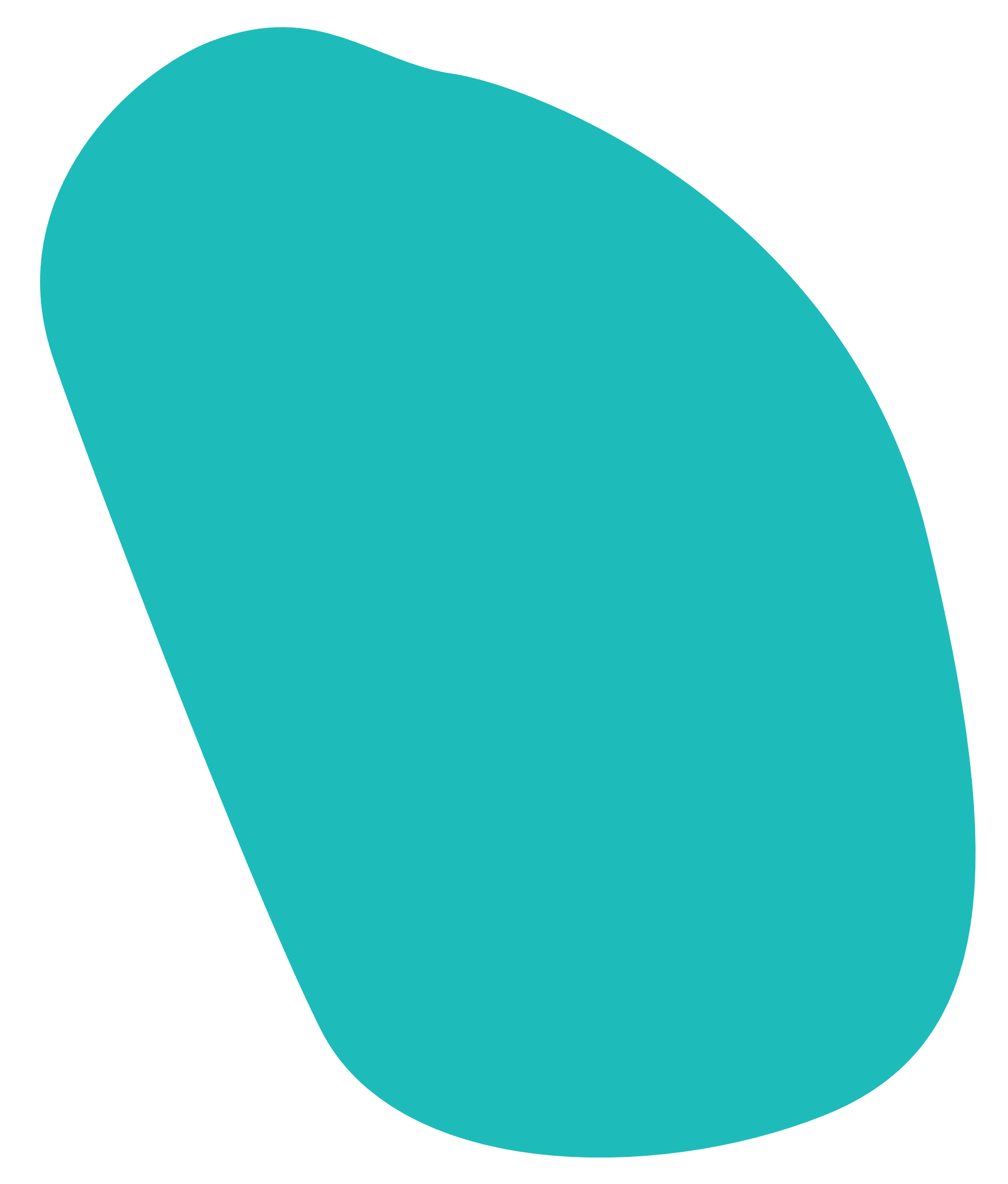 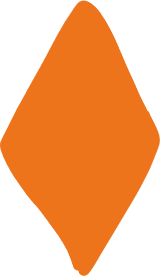 Định nghĩa
Khái niệm
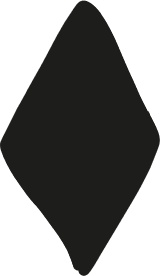 Sản phẩm có chức năng cung cấp chất dinh dưỡng hoặc có tác dụng cải tạo đất để tăng năng suất, chất lượng cho cây trồng
MỘT SỐ LOẠI PHÂN BÓN THƯỜNG DÙNG TRONG TRỒNG TRỌT
Bảo quản
Để phân nơi cao ráo, thoáng mát, không đặt trực tiếp trên nền đất hoặc nền xi măng
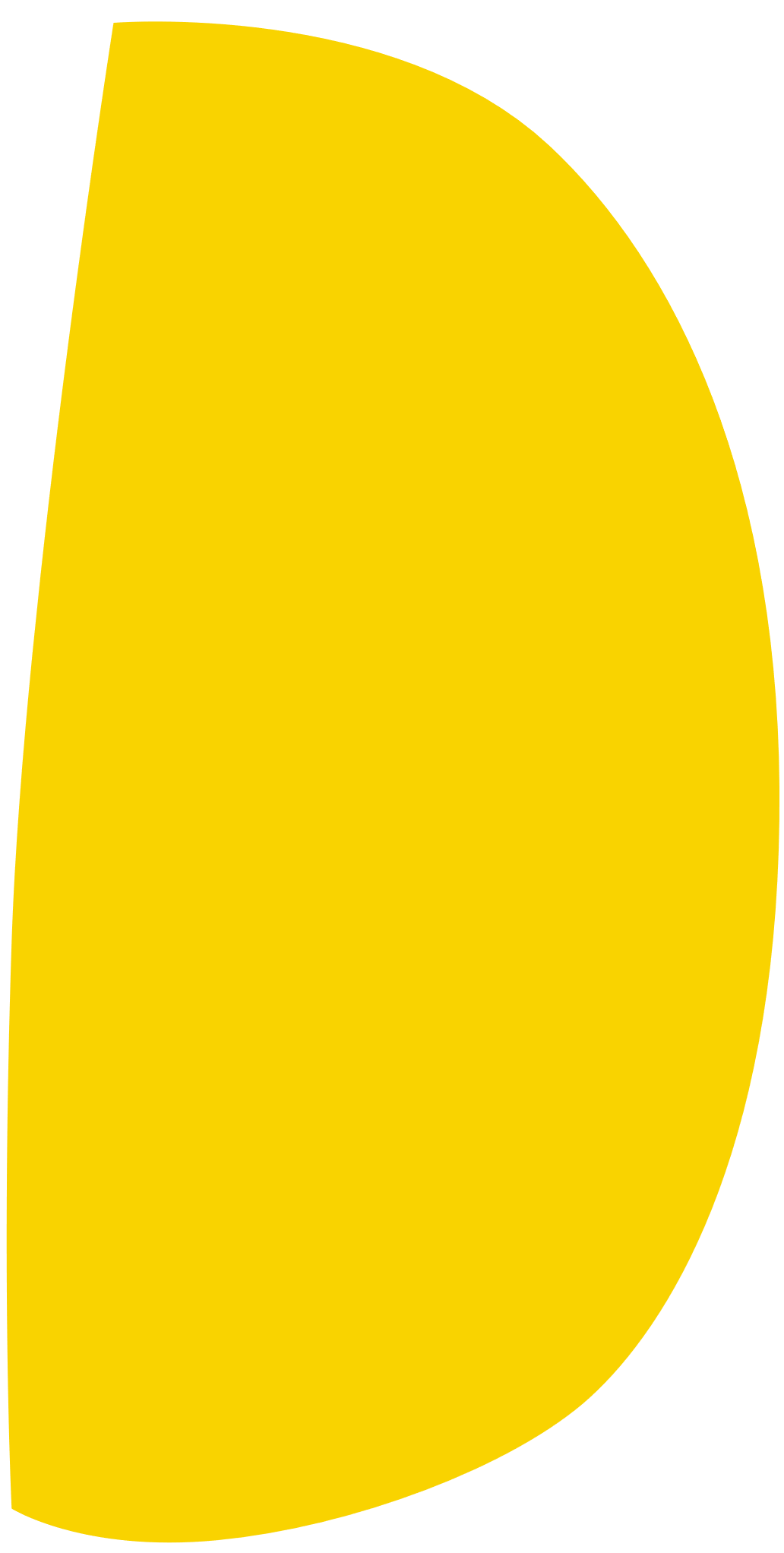 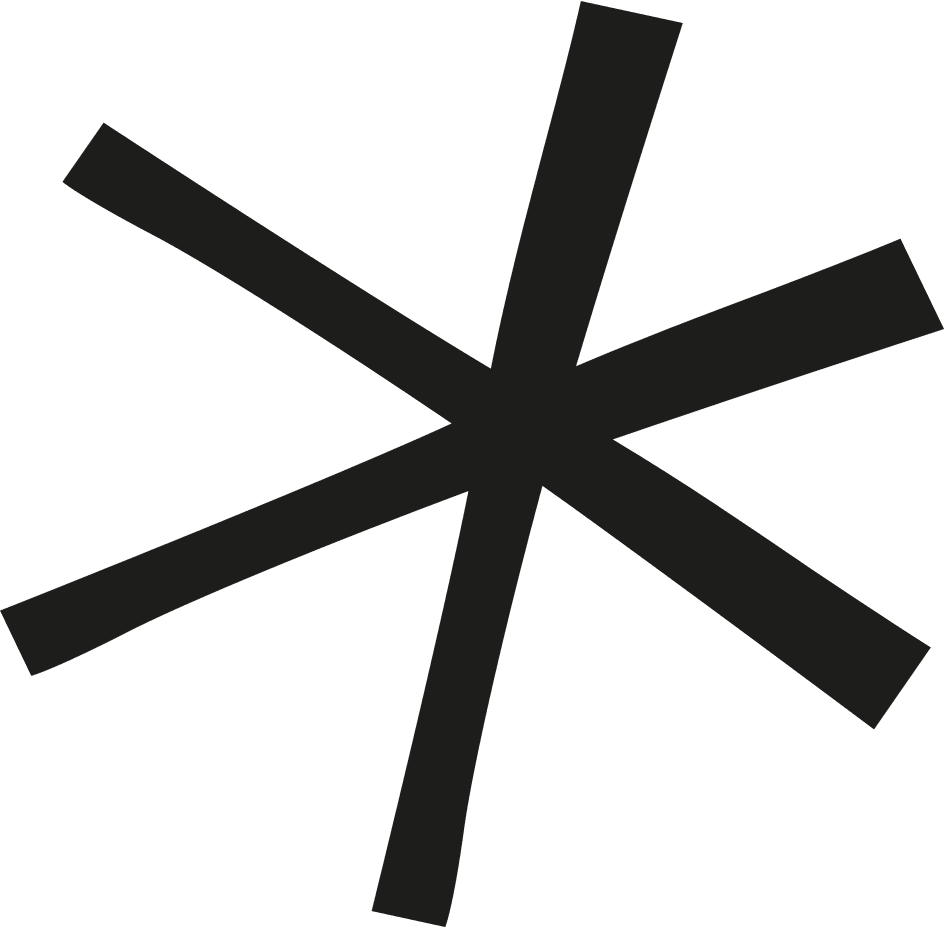 Vai trò
Giống cây trồng
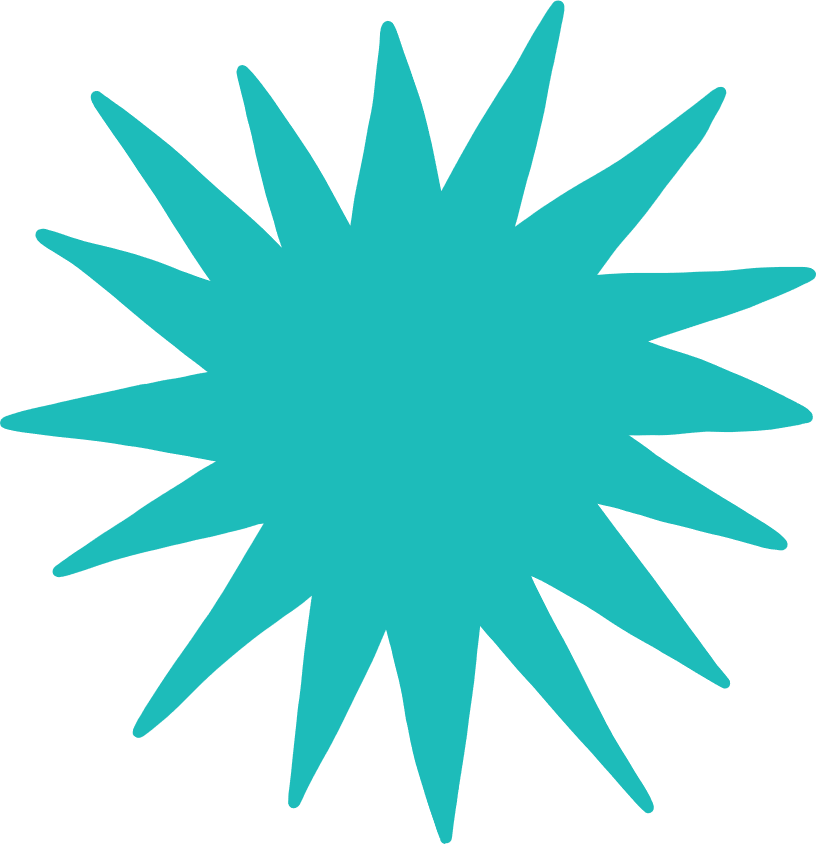 MỘT SỐ LOẠI PHÂN BÓN THƯỜNG DÙNG TRONG TRỒNG TRỌT
Phân hoá học
Đặc điểm, biện pháp sử dụng
Phân hữu cơ
Phân vi sinh
ỨNG DỤNG CÔNG NGHỆ HIỆN ĐẠI TRONG SẢN XUẤT PHÂN BÓN
Công nghệ sản xuất phân tan chậm có kiểm soát
Nguyên lí sản xuất
Ưu điểm
Nhược điểm
Nguyên lí sản xuất
Công nghệ vi sinh
Ưu điểm
ỨNG DỤNG CÔNG NGHỆ HIỆN ĐẠI TRONG SẢN XUẤT PHÂN BÓN
Nhược điểm
Nguyên lí sản xuất
Công nghệ nano
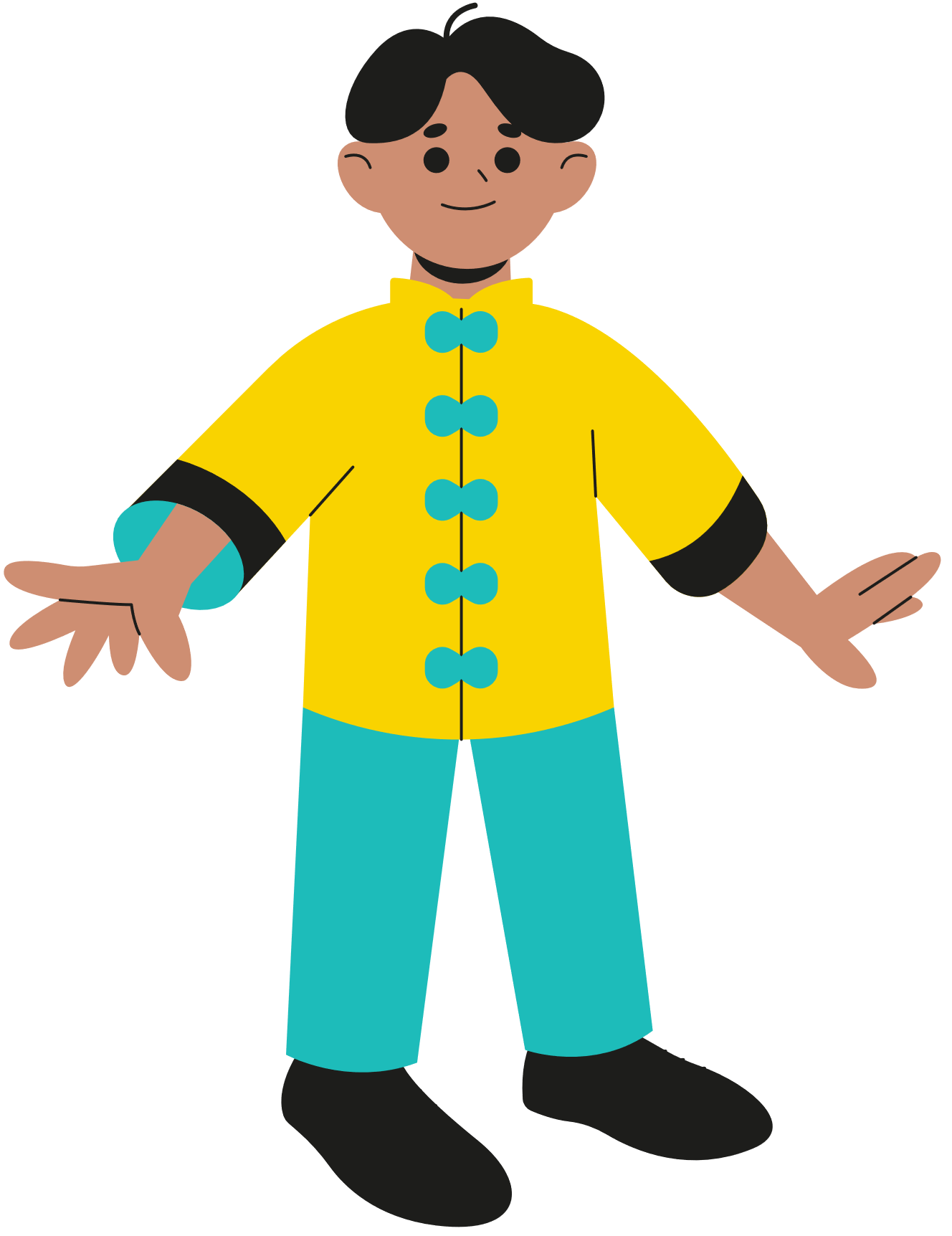 Ưu điểm
Nhược điểm
LUYỆN TẬP - VẬN DỤNG
Câu 1. Phân bón là gì?
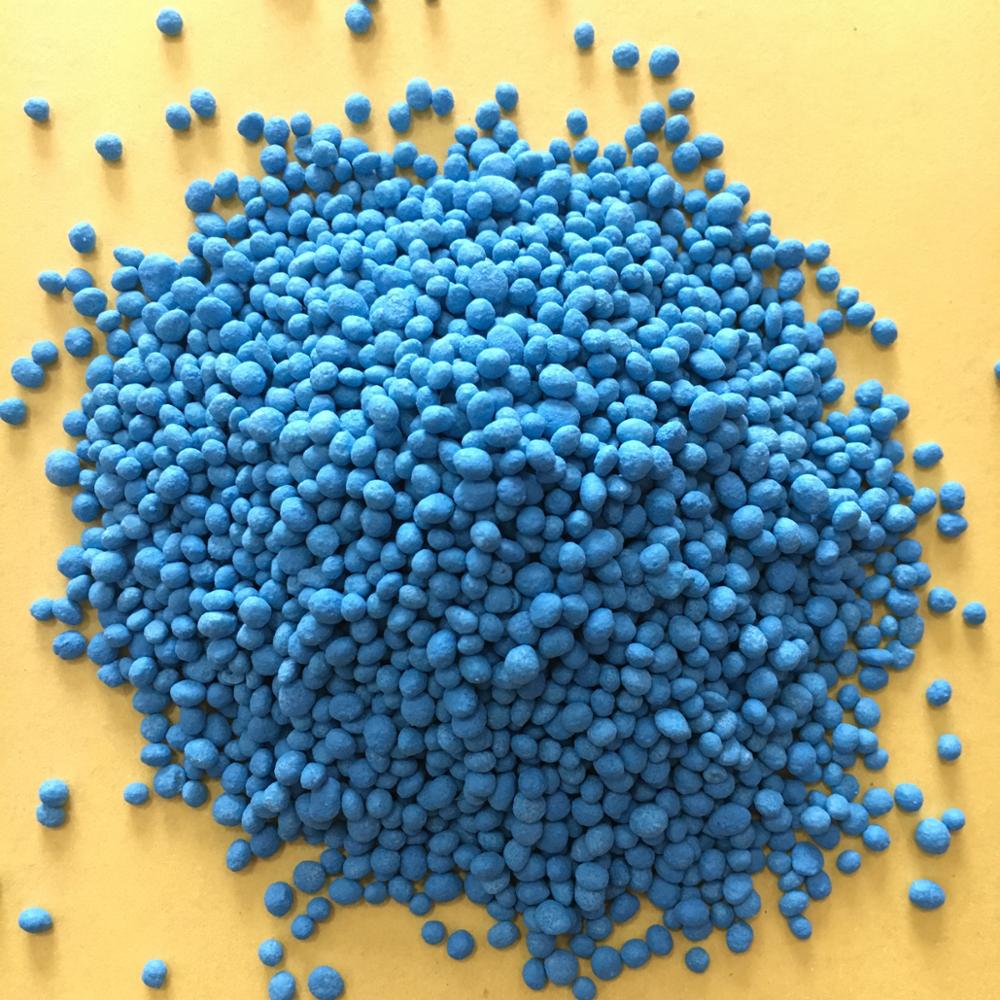 Trả lời
Phân bón là sản phẩm có chức năng cung cấp chất dinh dưỡng hoặc có tác dụng cải tạo đất để tăng năng suất, chất lượng cho cây trồng.
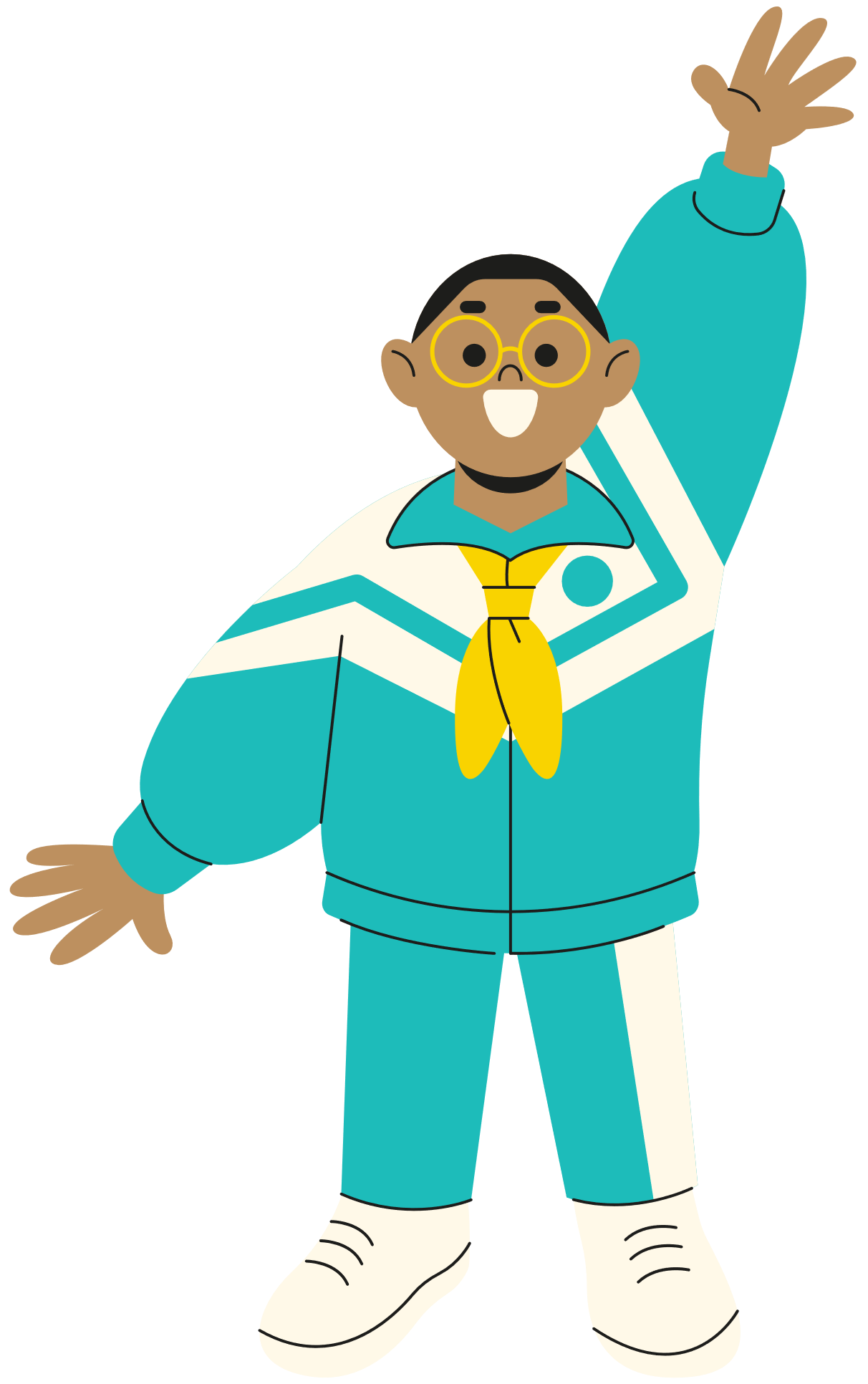 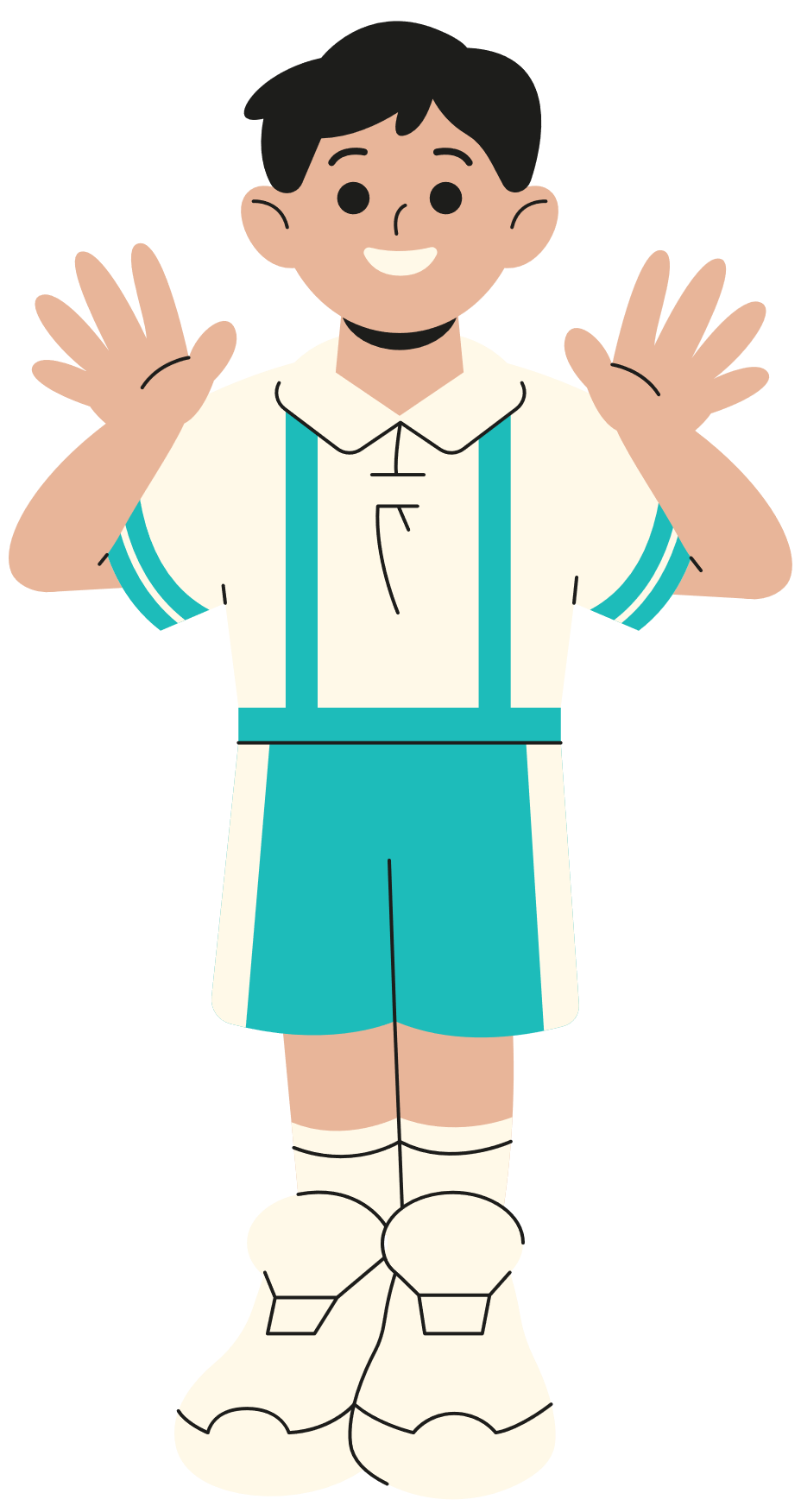 Câu 2. Hãy phân nhóm các loại phân bón theo mẫu Bảng 1
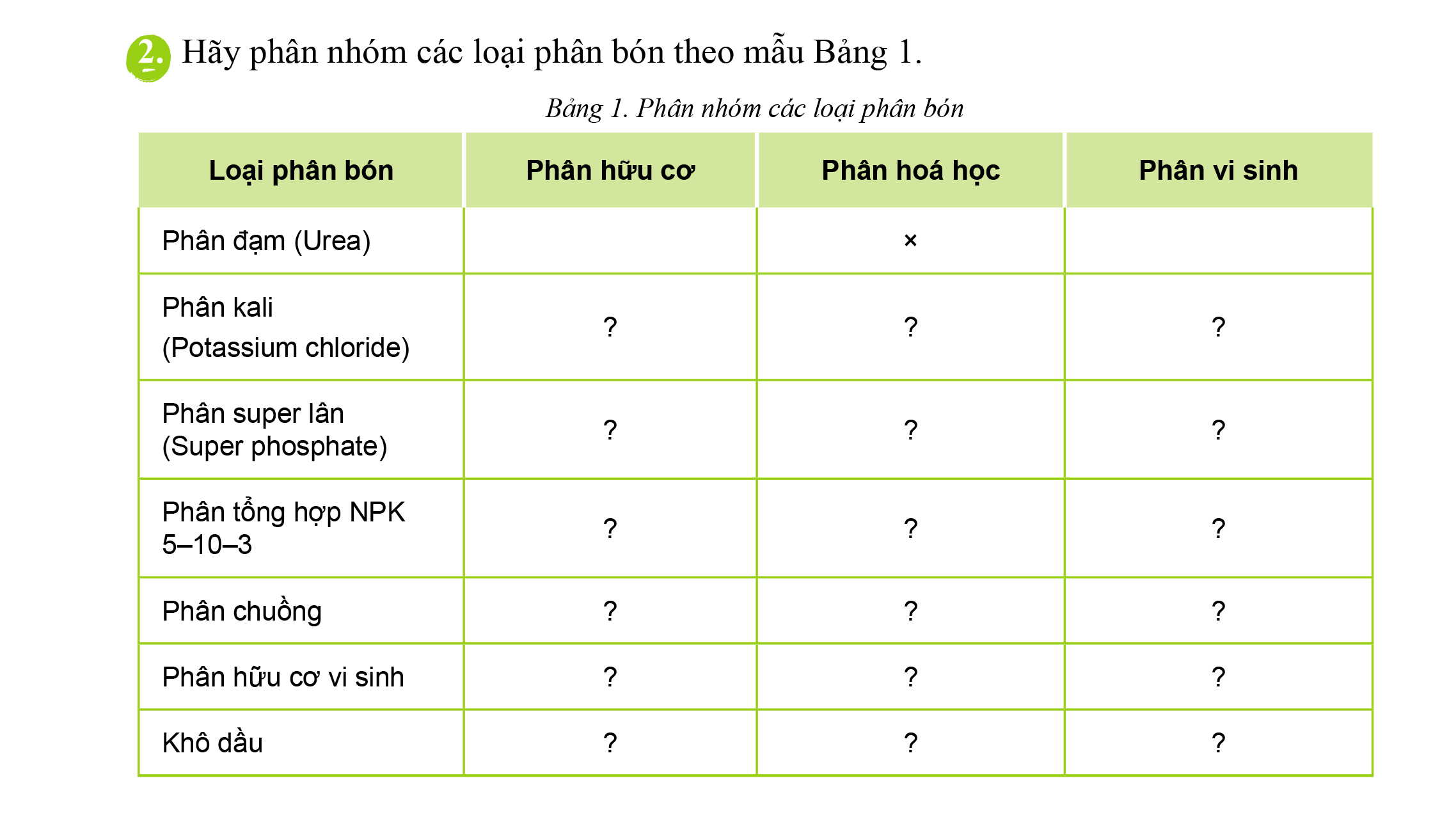 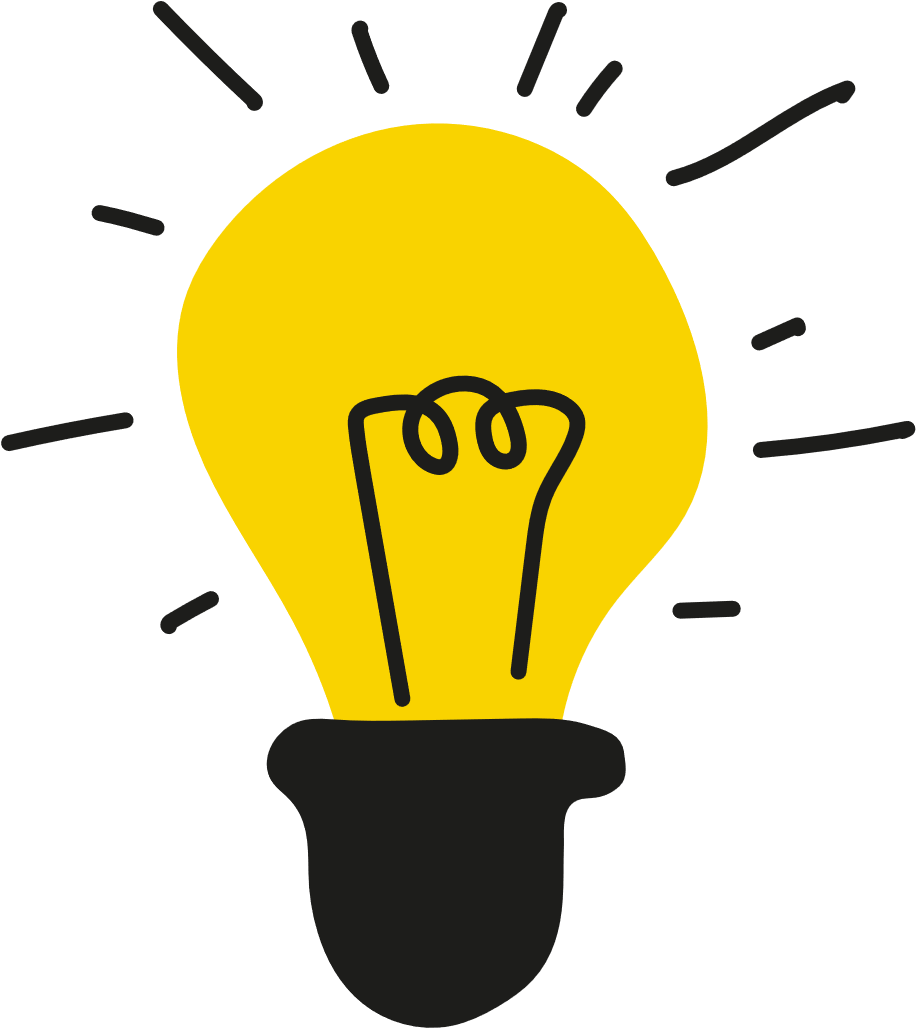 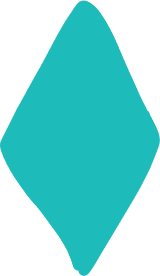 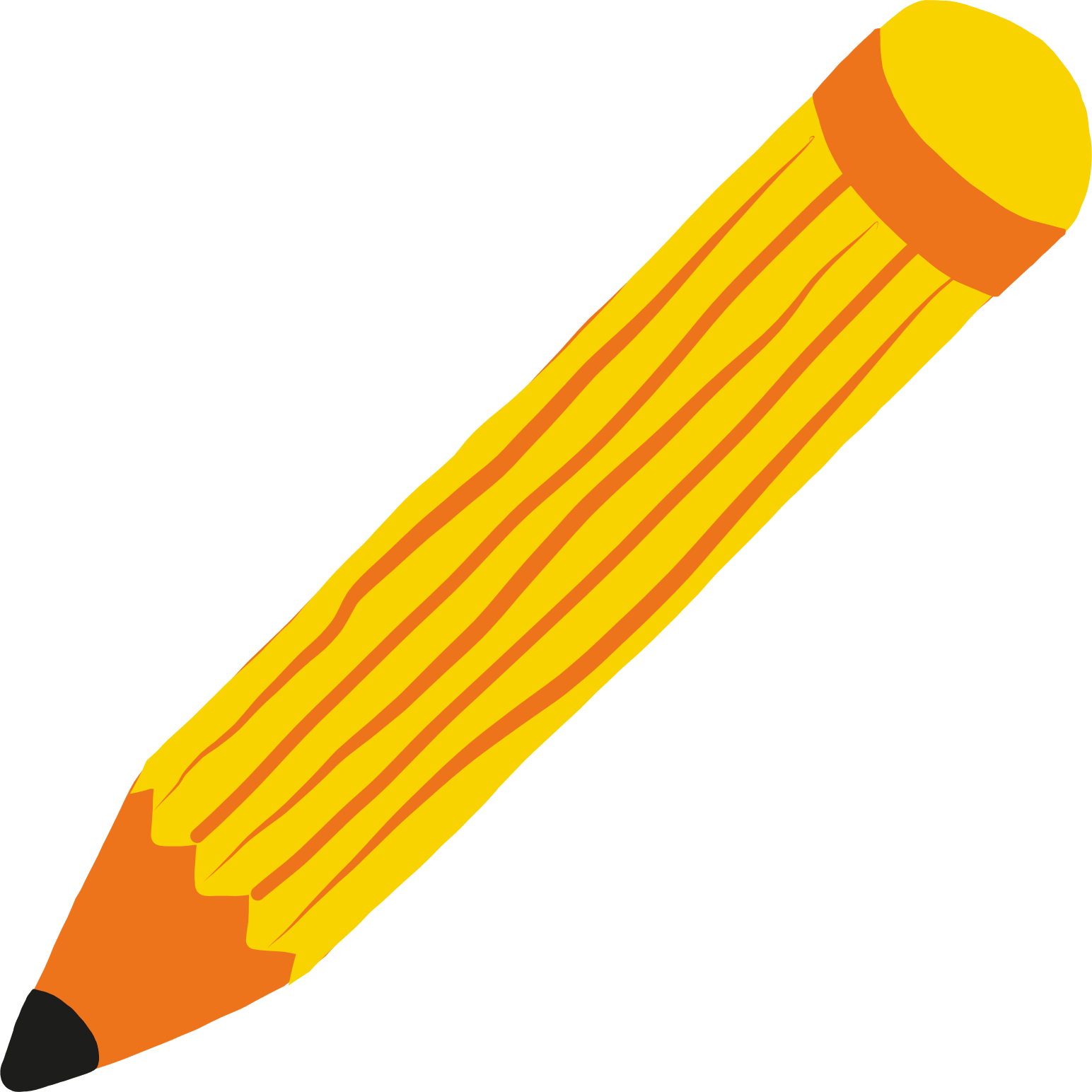 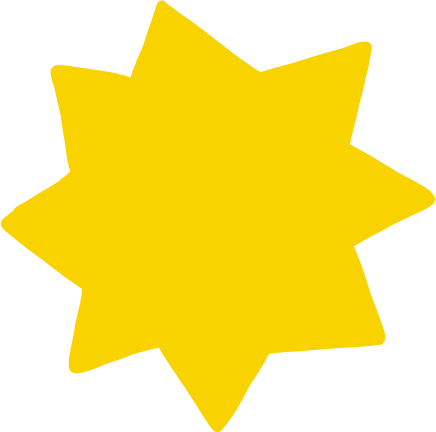 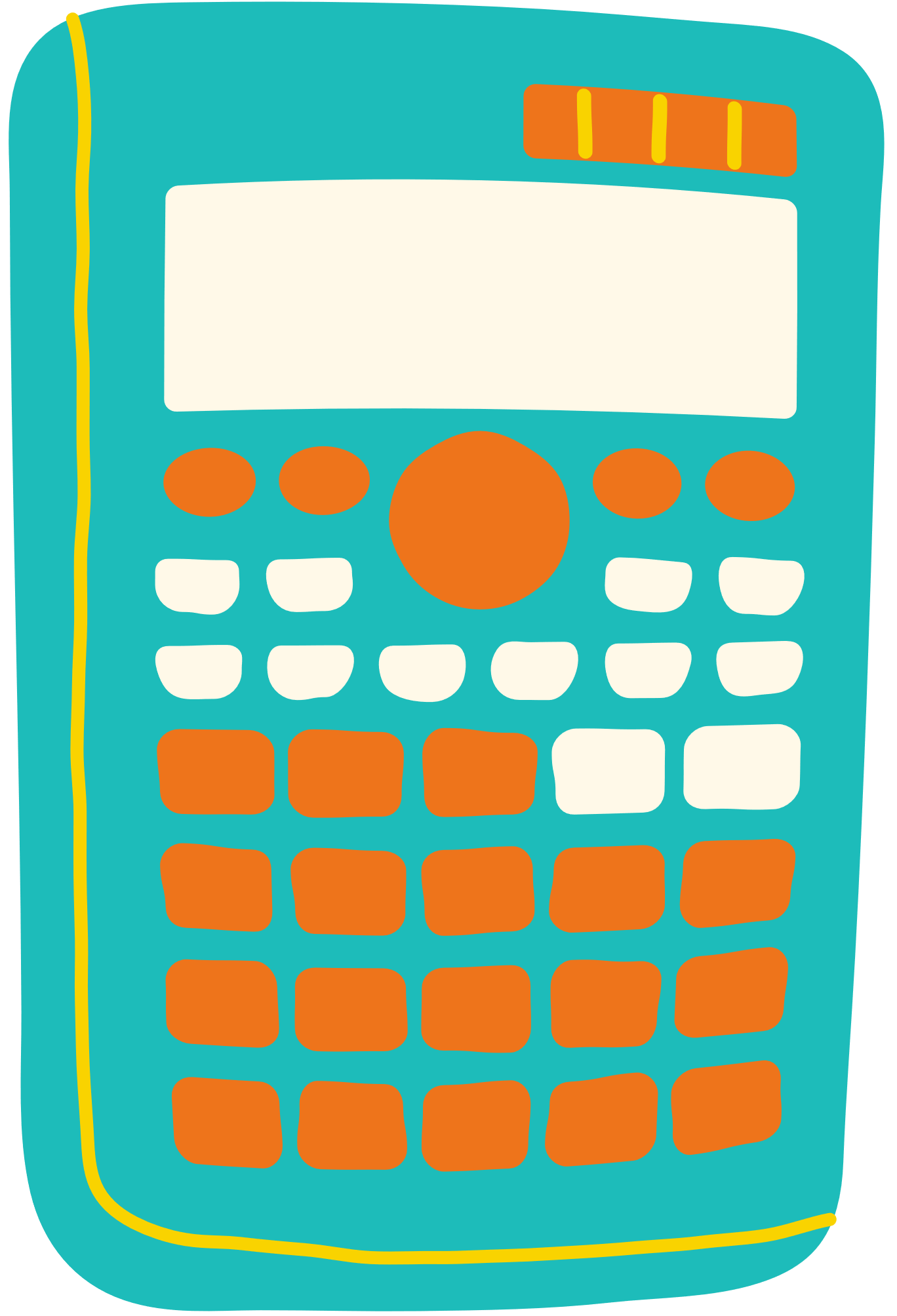 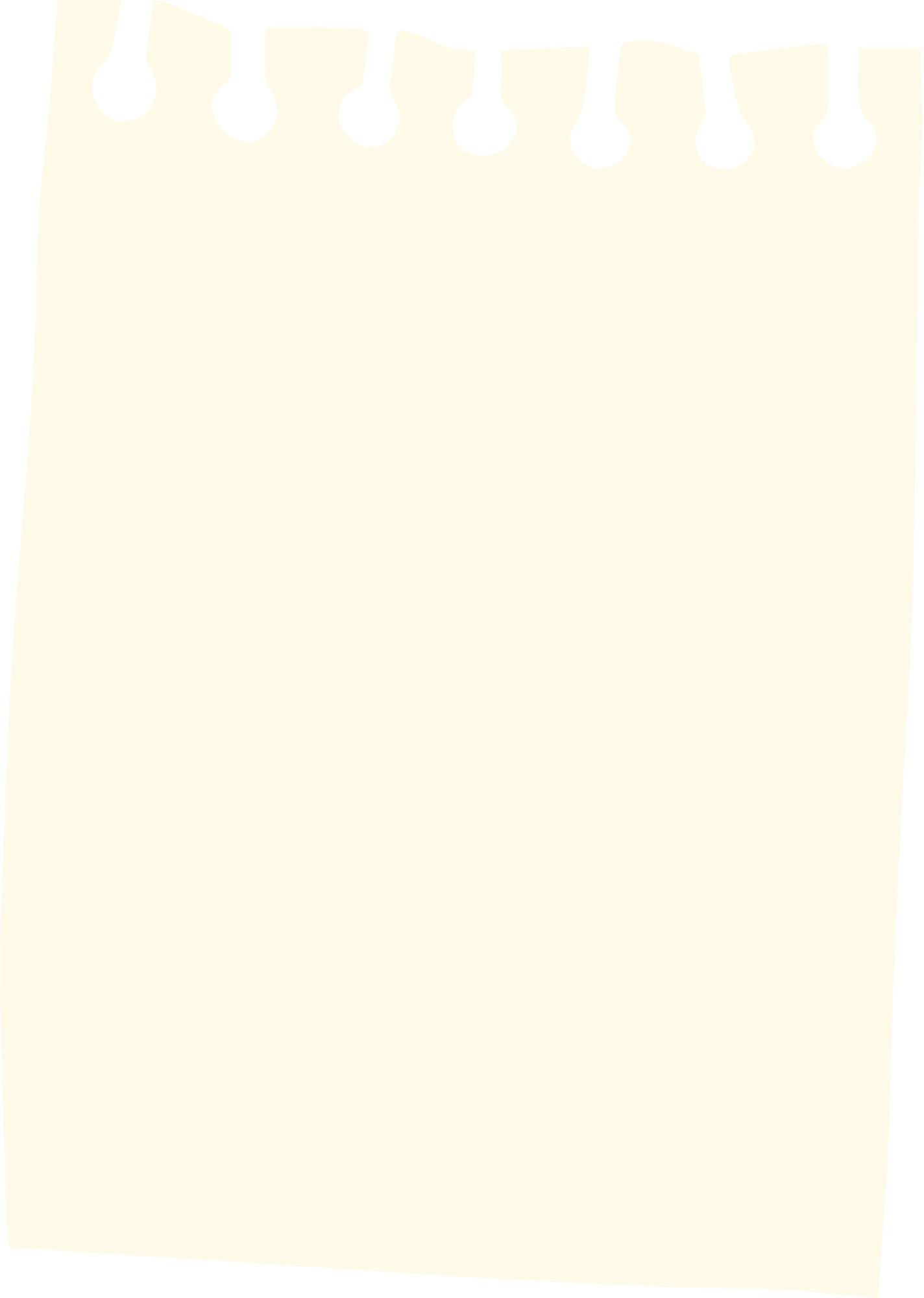 Câu 3. Vì sao bón phân cần tuân thủ nguyên tắc 4 đúng ‘‘Đúng loại, đúng liều, đúng lúc, đúng cách’’?
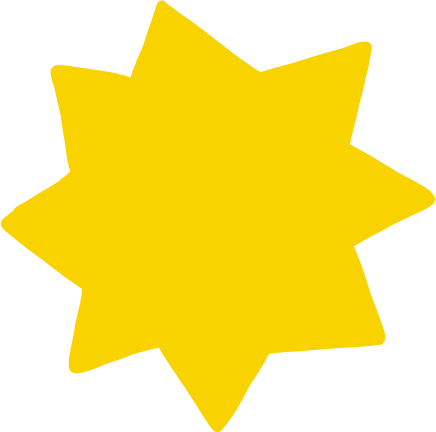 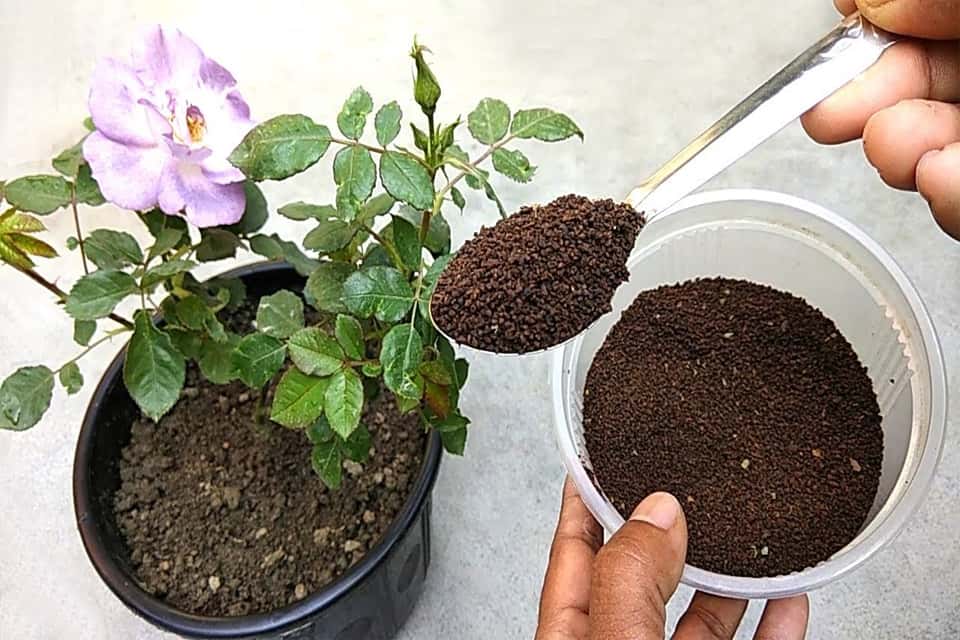 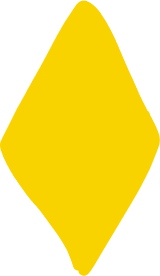 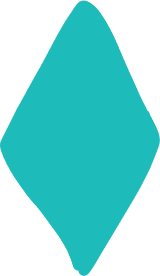 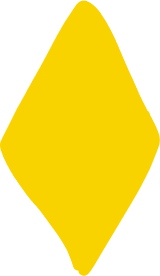 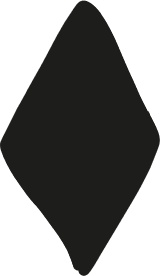 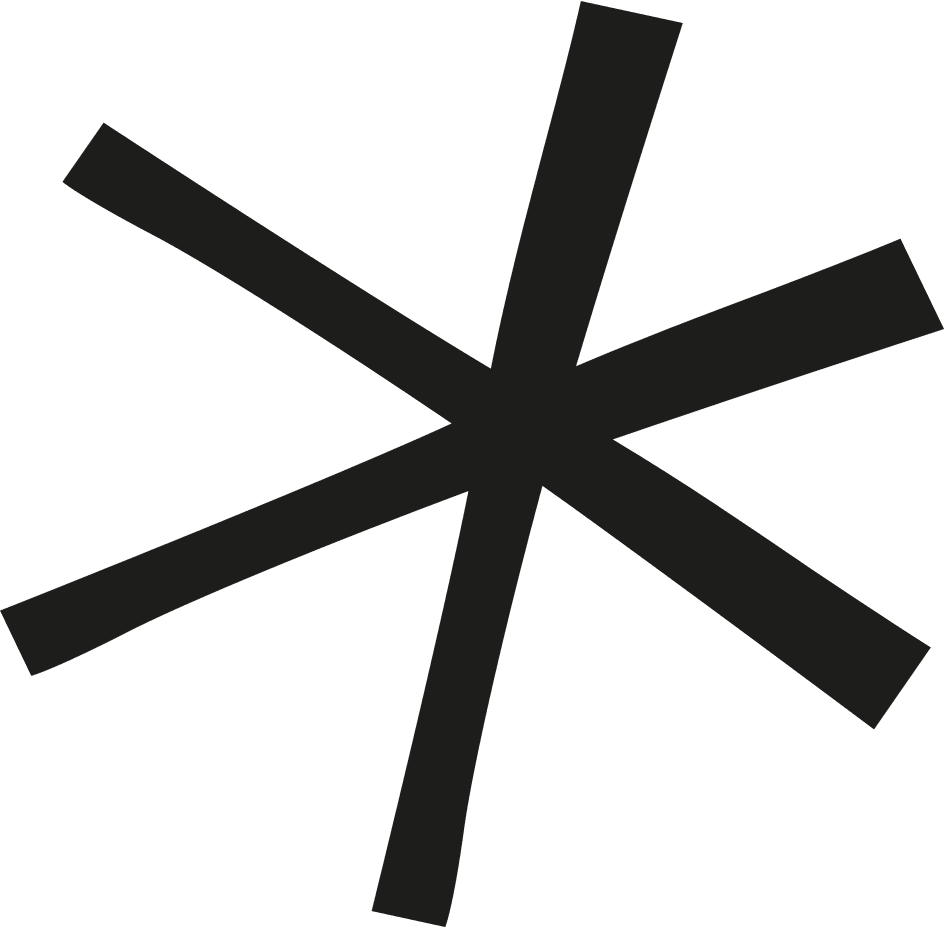 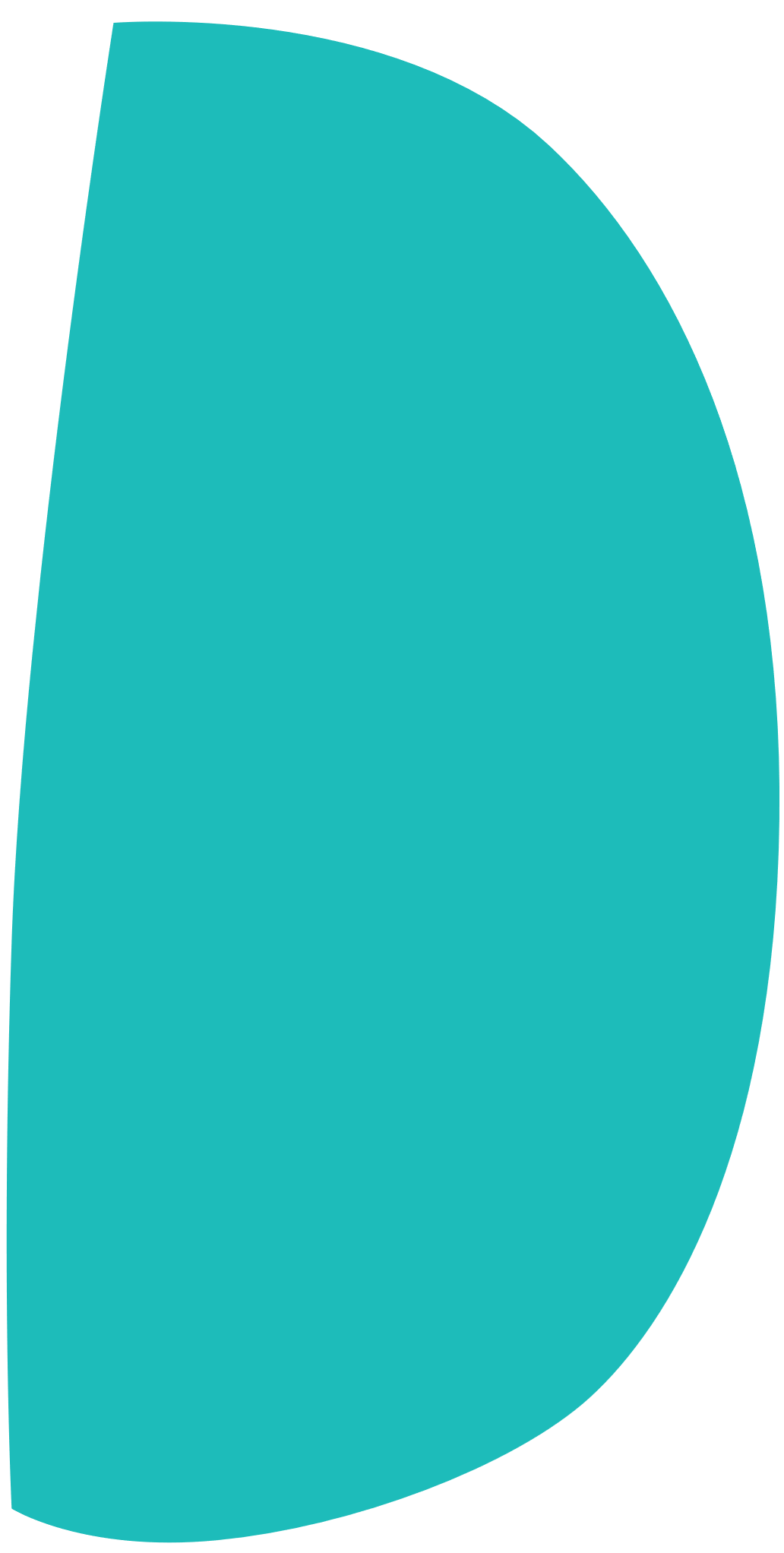 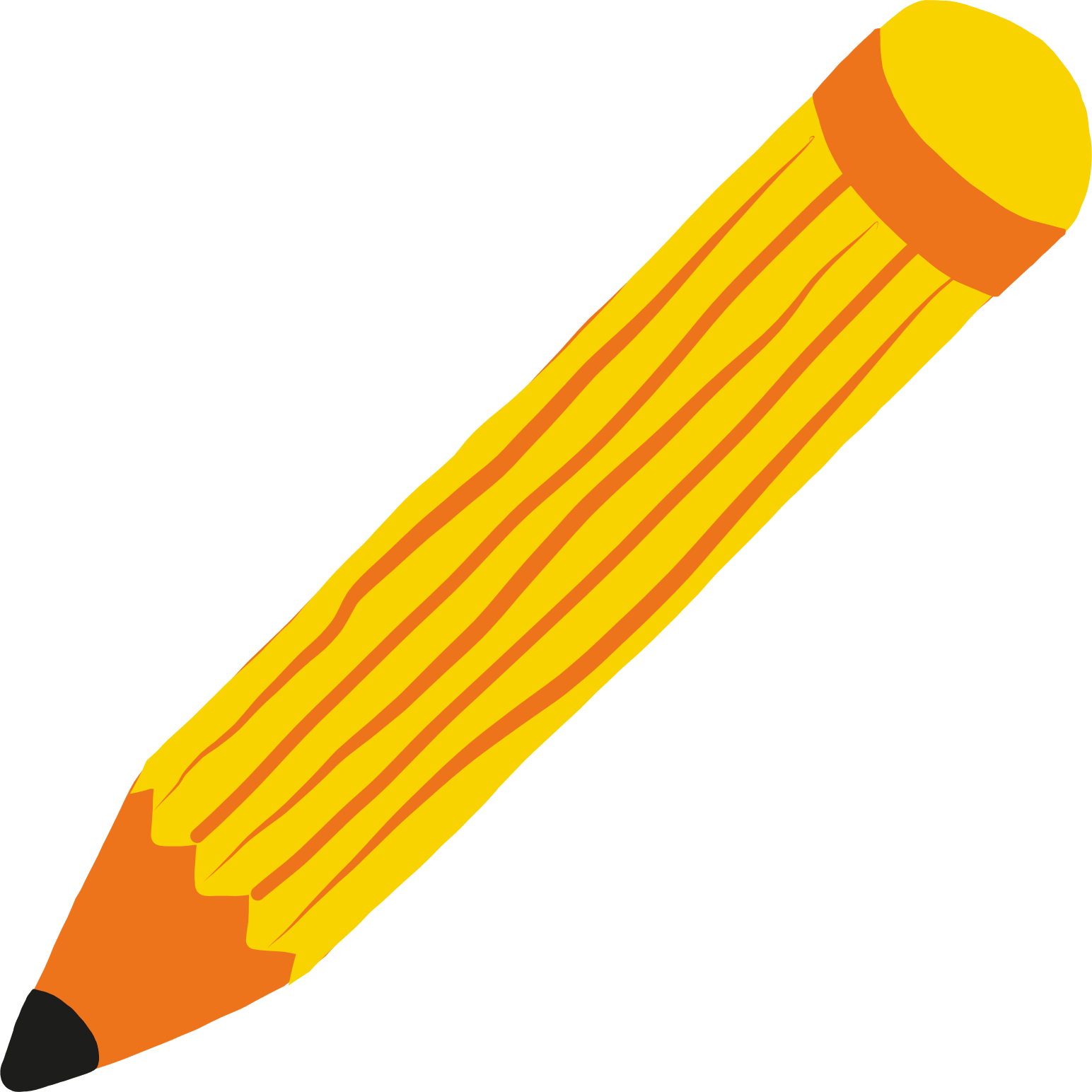 Trả lời
Vì mỗi loại cây trồng cần loại phân bón khác nhau, liều lượng khác nhau, thời điểm cần lượng và loại phân bón cũng khác nhau, mỗi loại phân bón có cách bón khác nhau, mỗi thời kì sinh trưởng, phát triển của cây trồng cần có cách bọn khác nhau (qua lá, qua rễ,…). 
Nếu không áp dụng nguyên tắc này có thể dẫn đến hệ quả: lãng phí, cây không sinh trưởng phát triển tốt, năng suất thấp, bón quá nhiều gây ô nhiễm môi trường, nông sản… 
Do vậy, áp dụng nguyên tắc này người sản xuất vừa tiết kiệm chi phí, đem lại hiệu quả cao cho cây trồng.
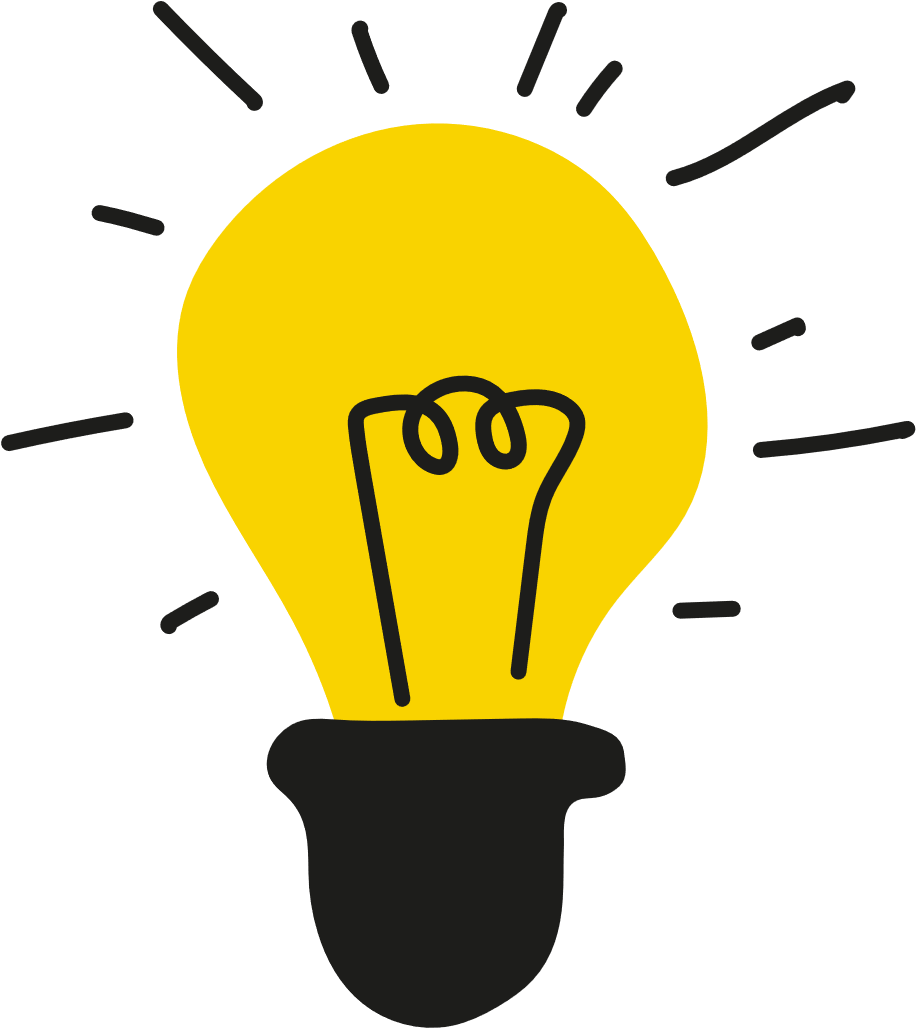 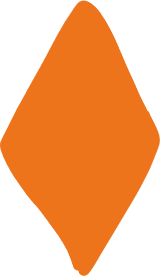 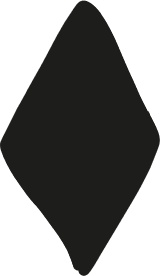 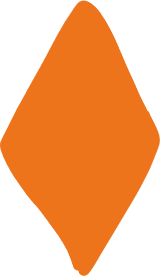 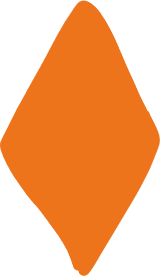 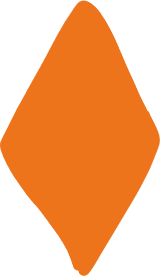 Câu 4. Theo em, có nên sử dụng rộng rãi phân nano và phân tan chậm có kiểm soát trong trồng trọt ở địa phương em? Vì sao?
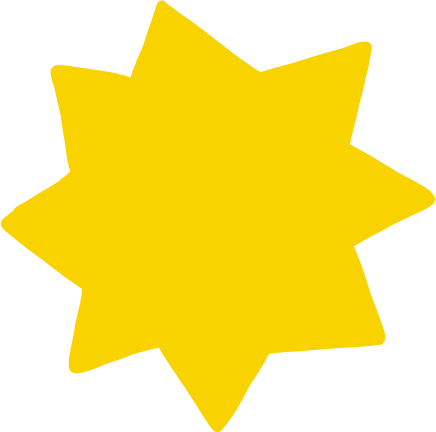 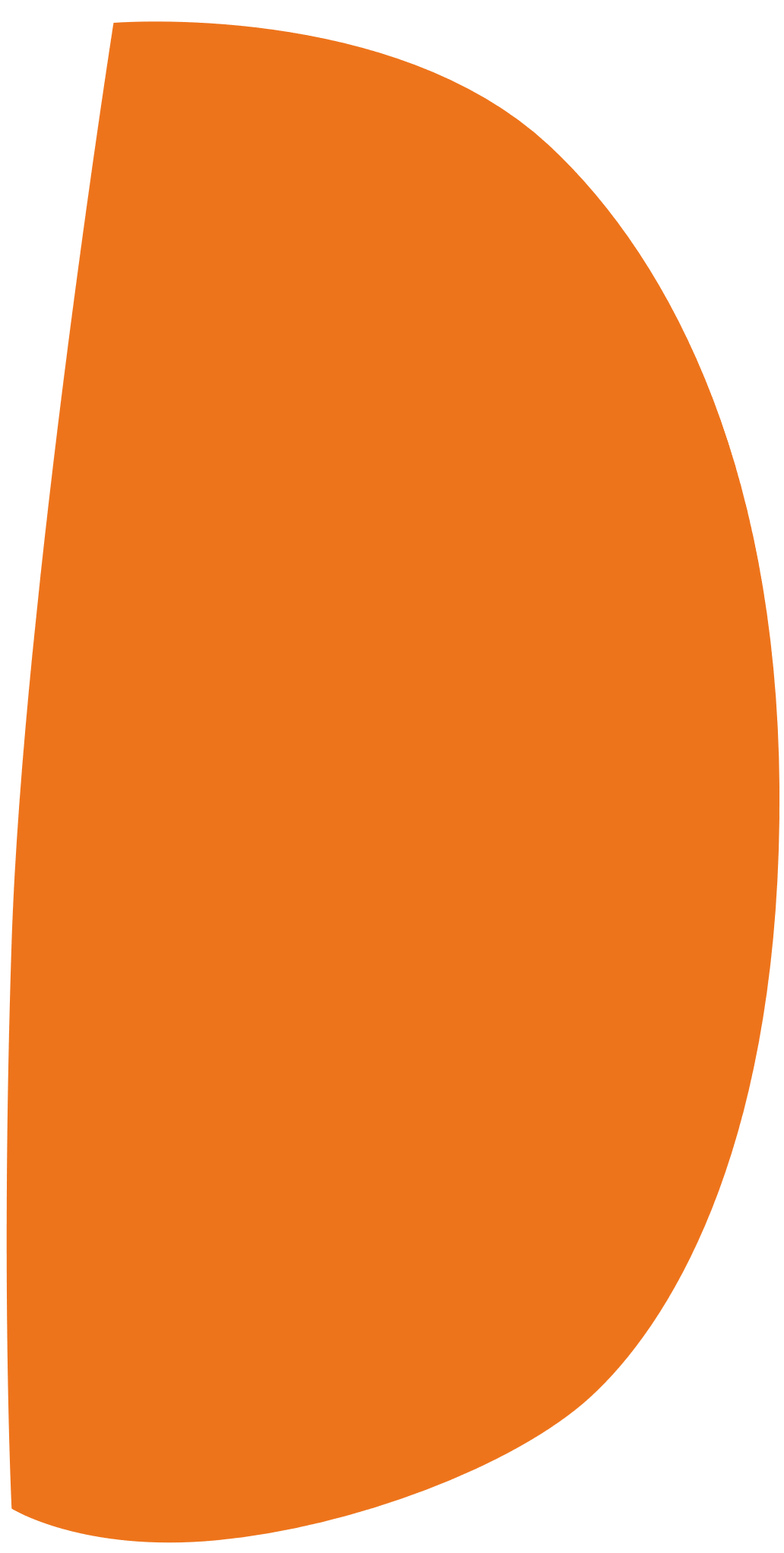 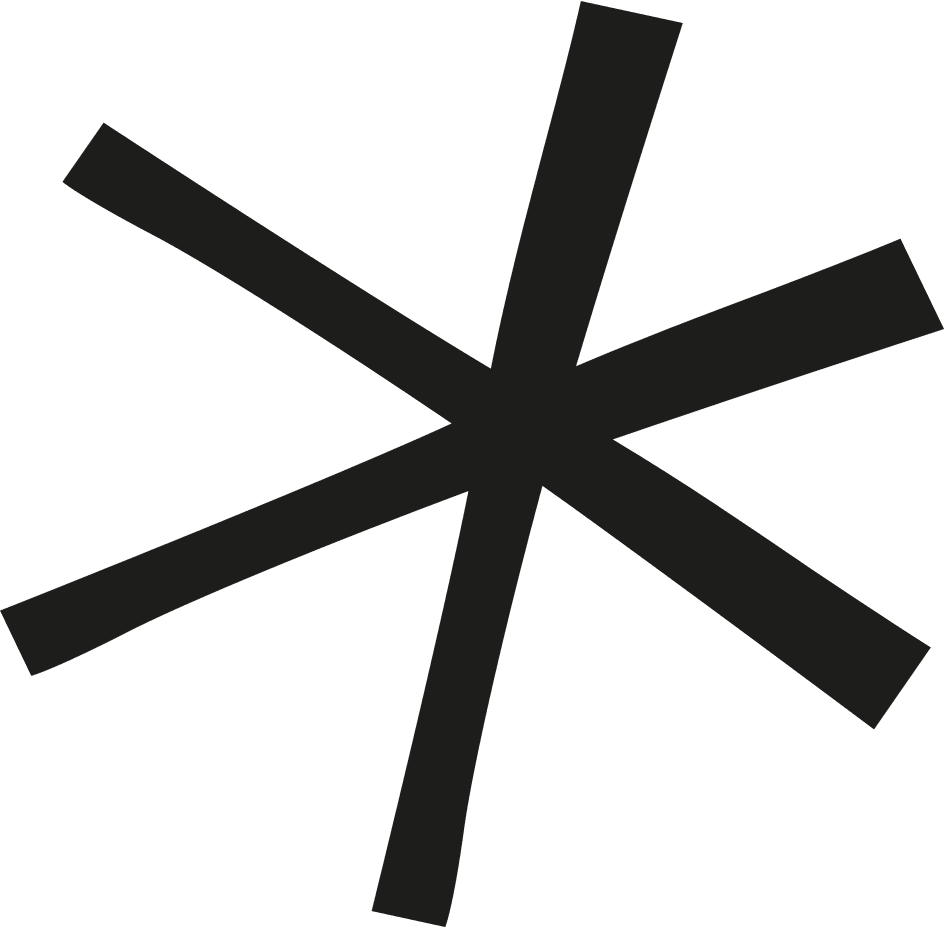 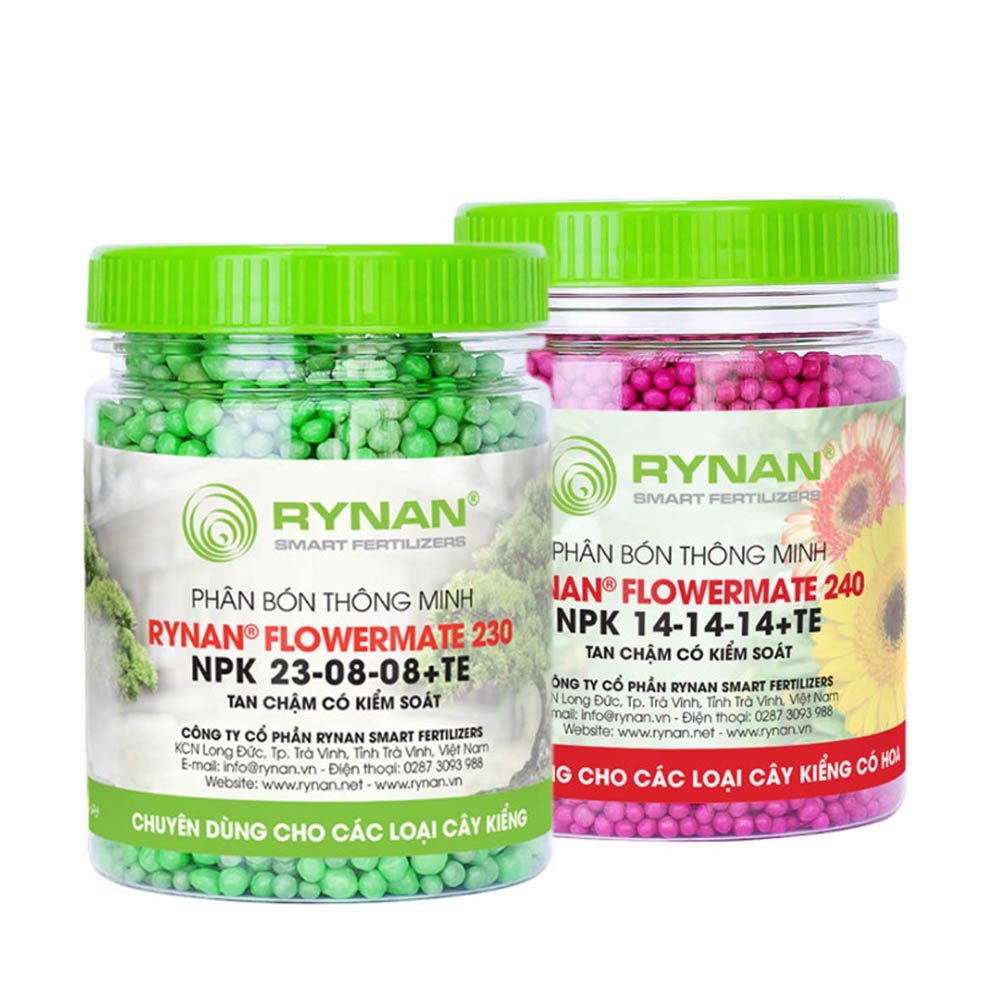 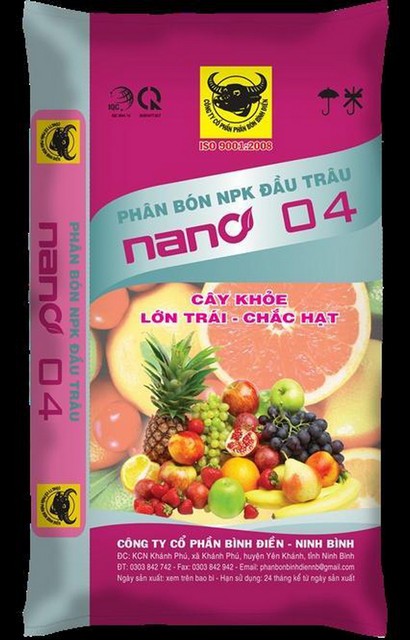 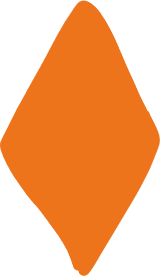 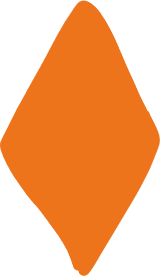 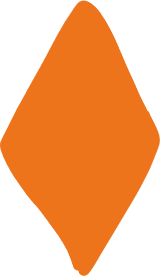 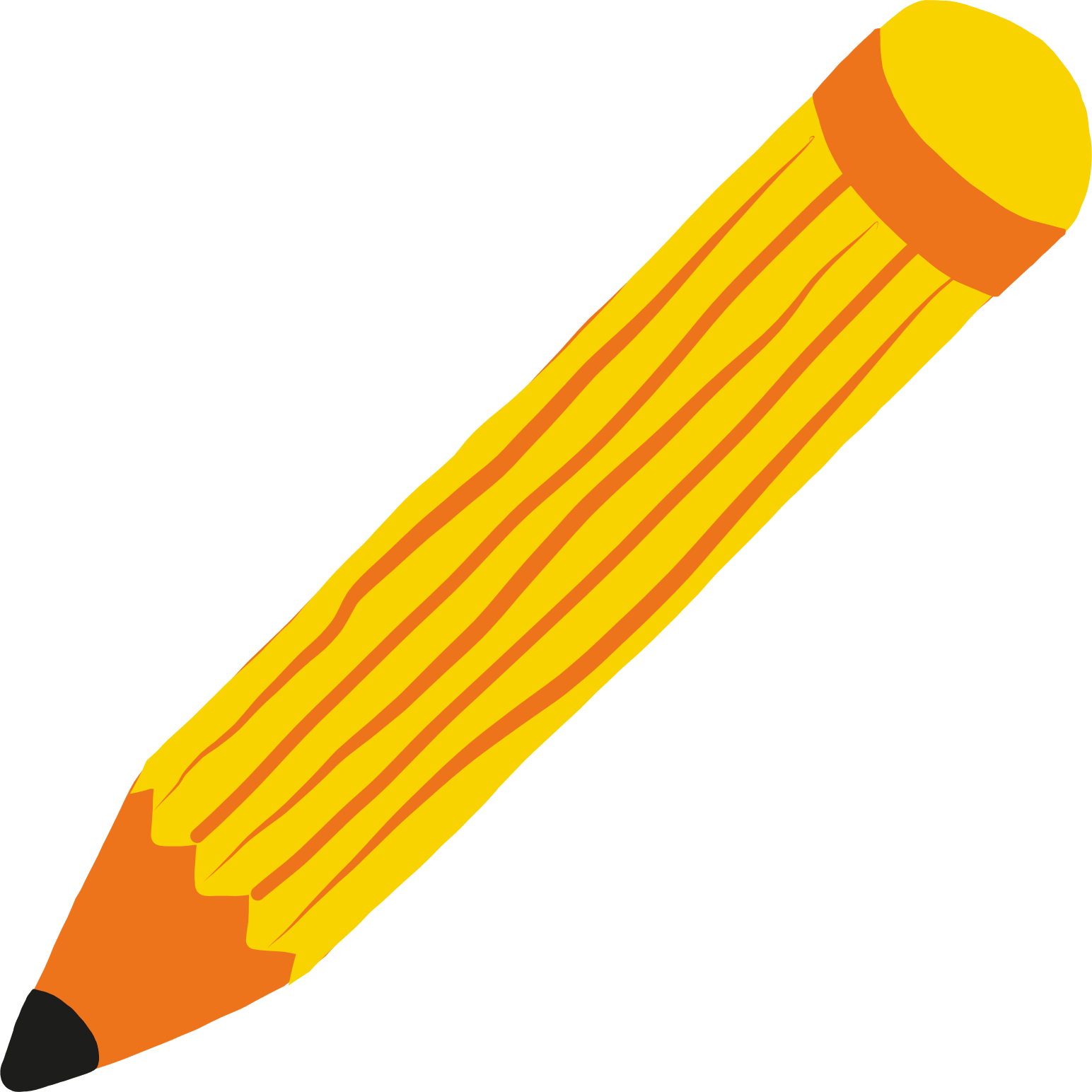 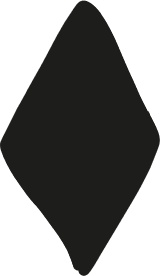 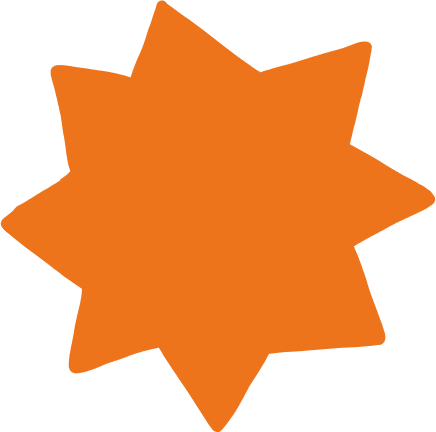 Trả lời
Nên sử dụng 2 loại phân này vì những ưu điểm của nó, tuy nhiên cần lưu ý bón đúng liều, đúng thời điểm và cách bón để tránh lãng phí, tồn dư kim loại nặng trong sản phẩm (bón quá nhiều phân nano kim loại nặng: Cu, Zn…). 
Do vậy, cần khuyến cáo người sản xuất tìm hiểu và tính toán kĩ lưỡng trước khi sử dụng hai loại phân bón này.
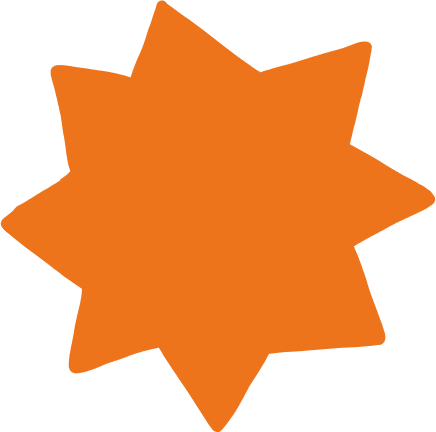 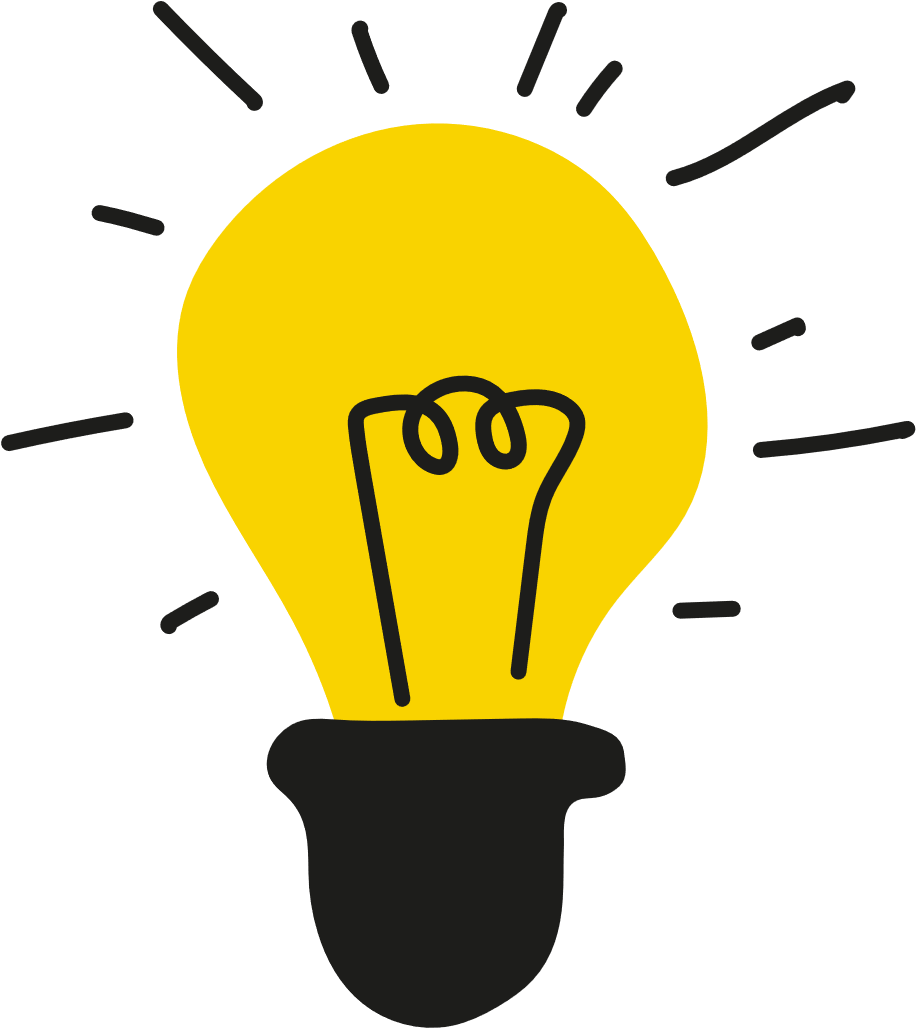 HƯỚNG DẪN VỀ NHÀ
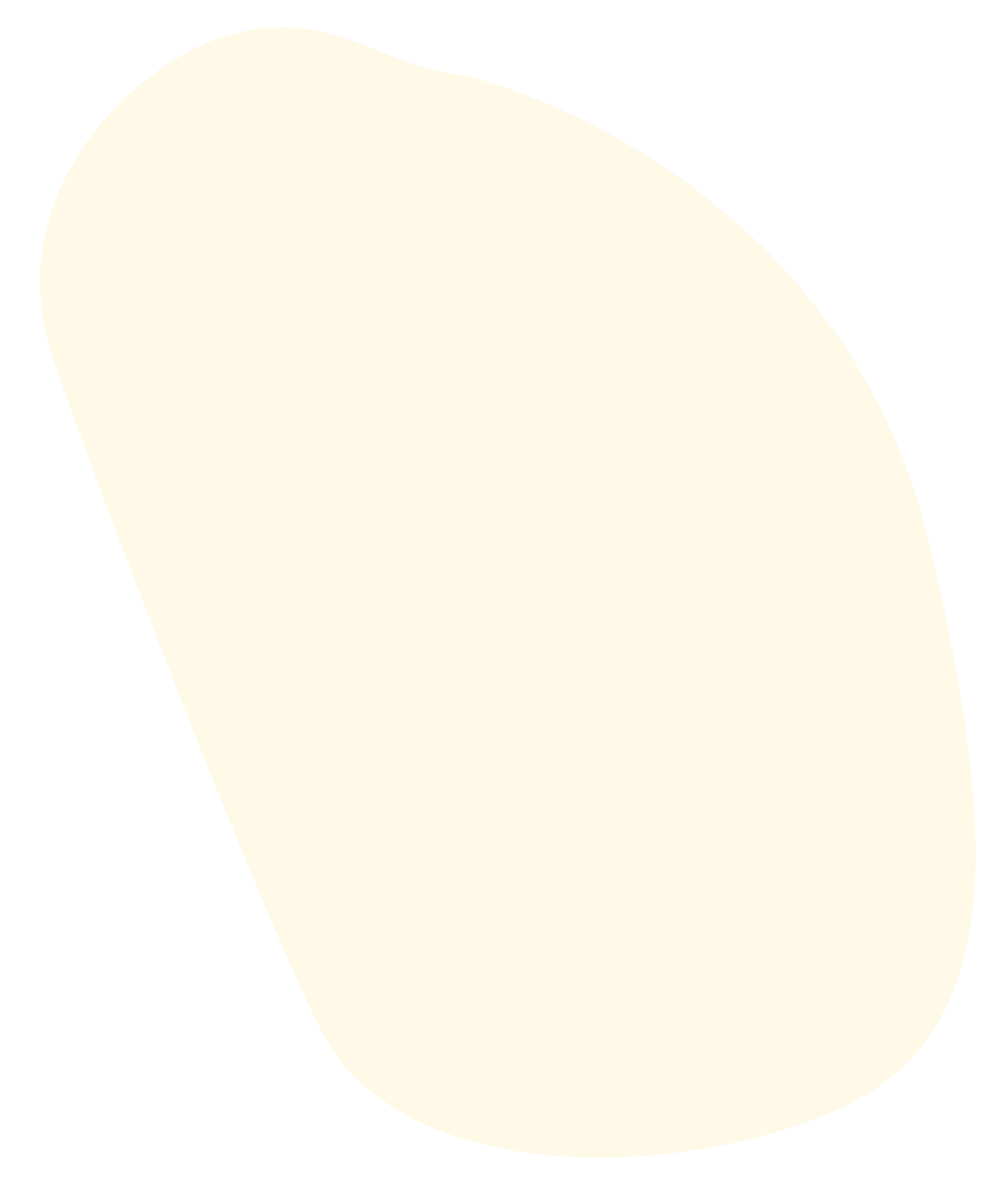 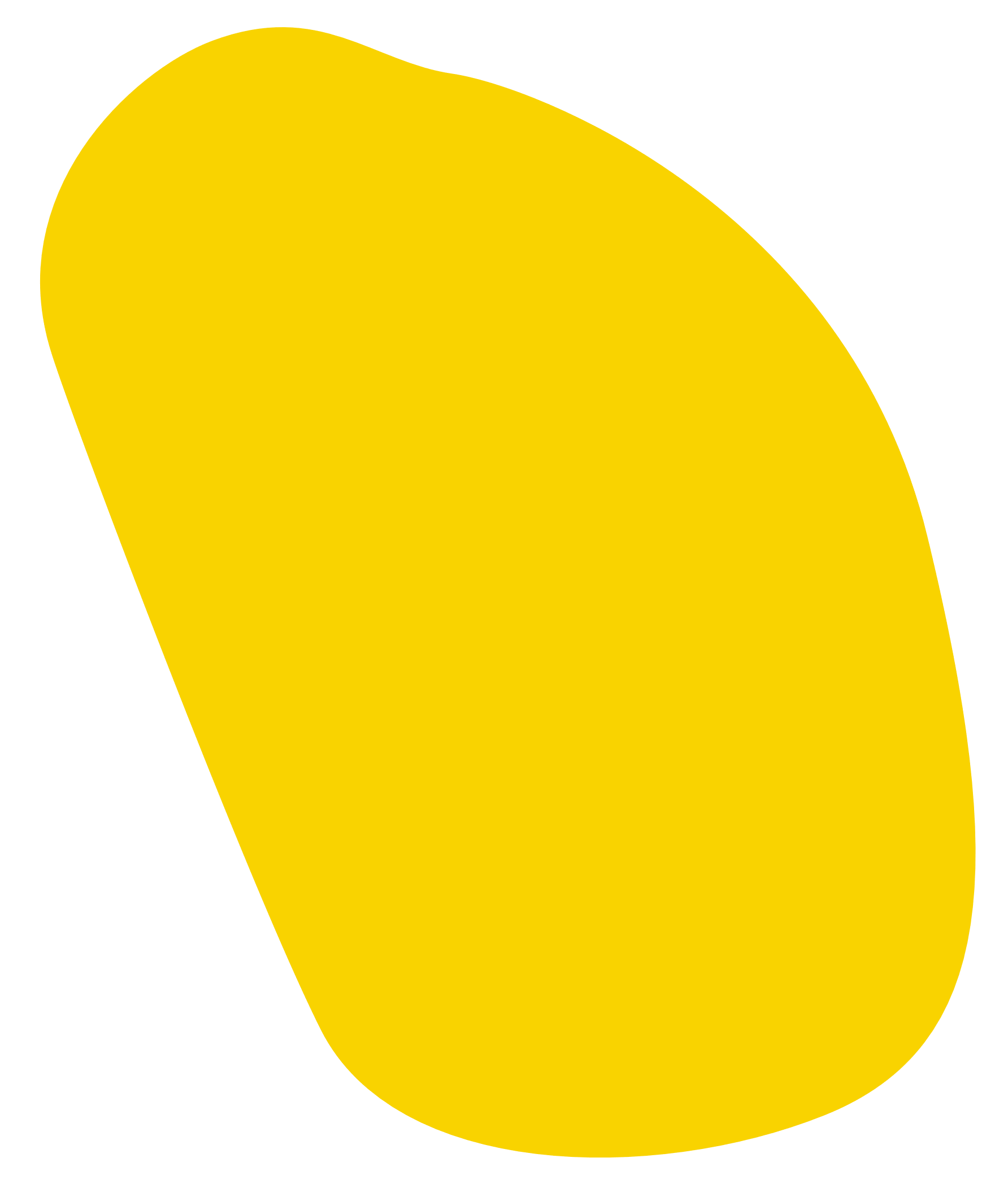 Hoàn thành bài tập còn lại: 4, 5 SGK
Xem trước
 nội dung bài 9
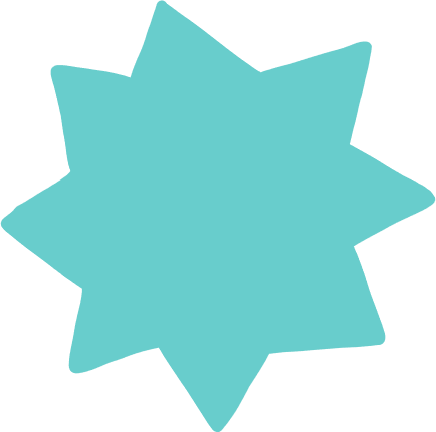 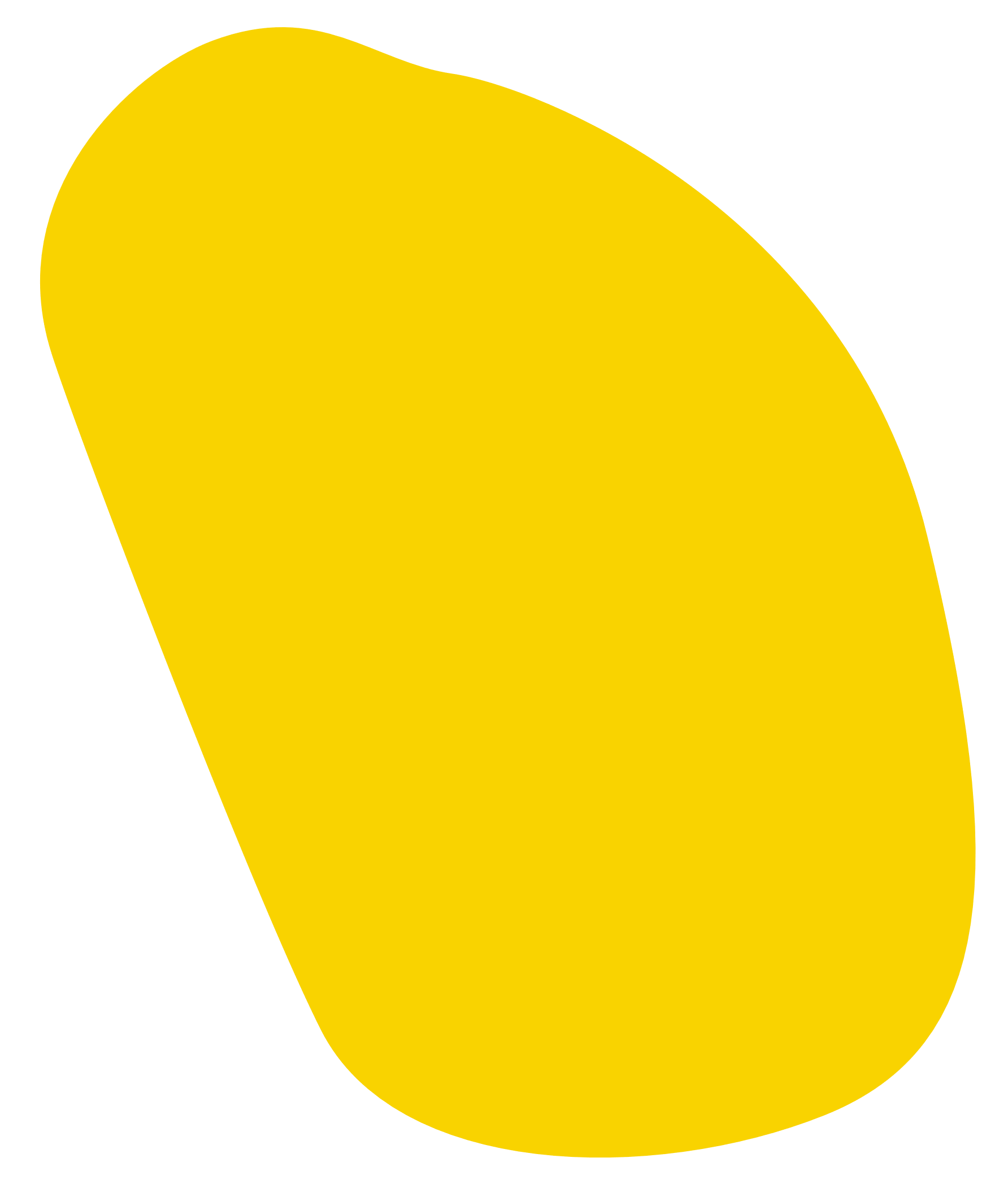 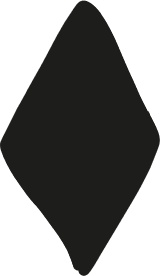 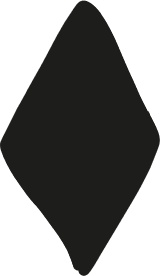 HẸN GẶP LẠI CÁC EM TRONG BUỔI HỌC SẮP TỚI
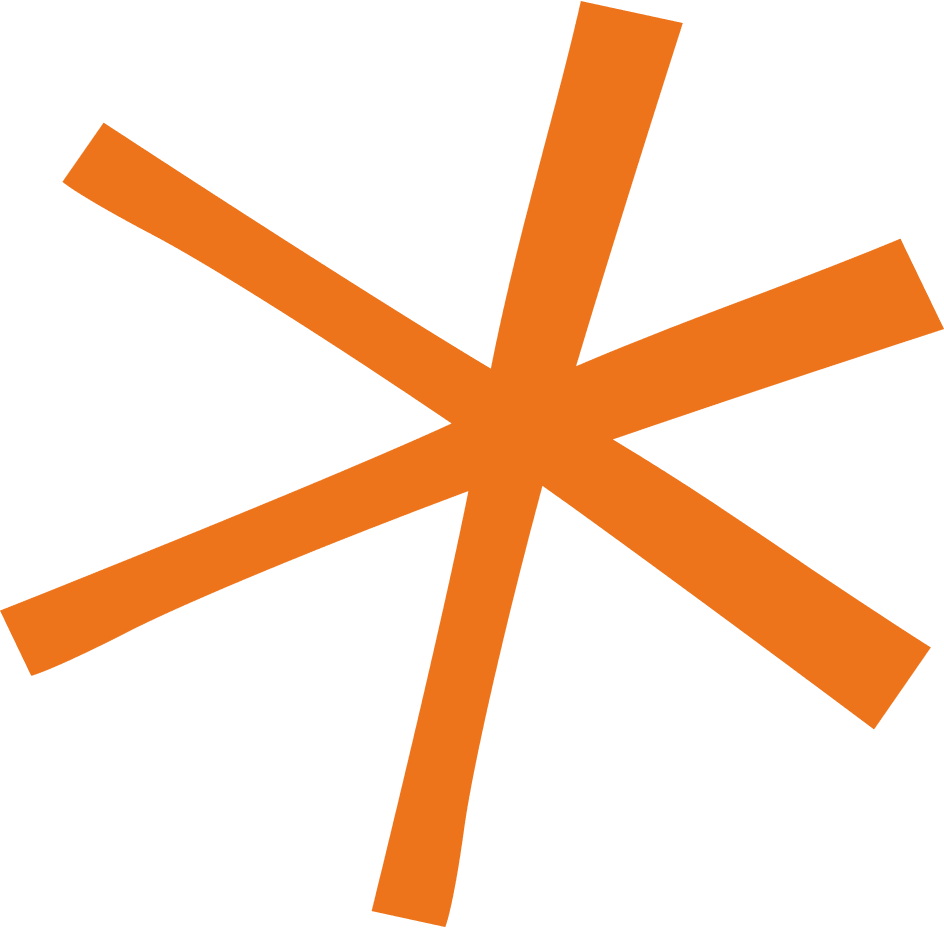 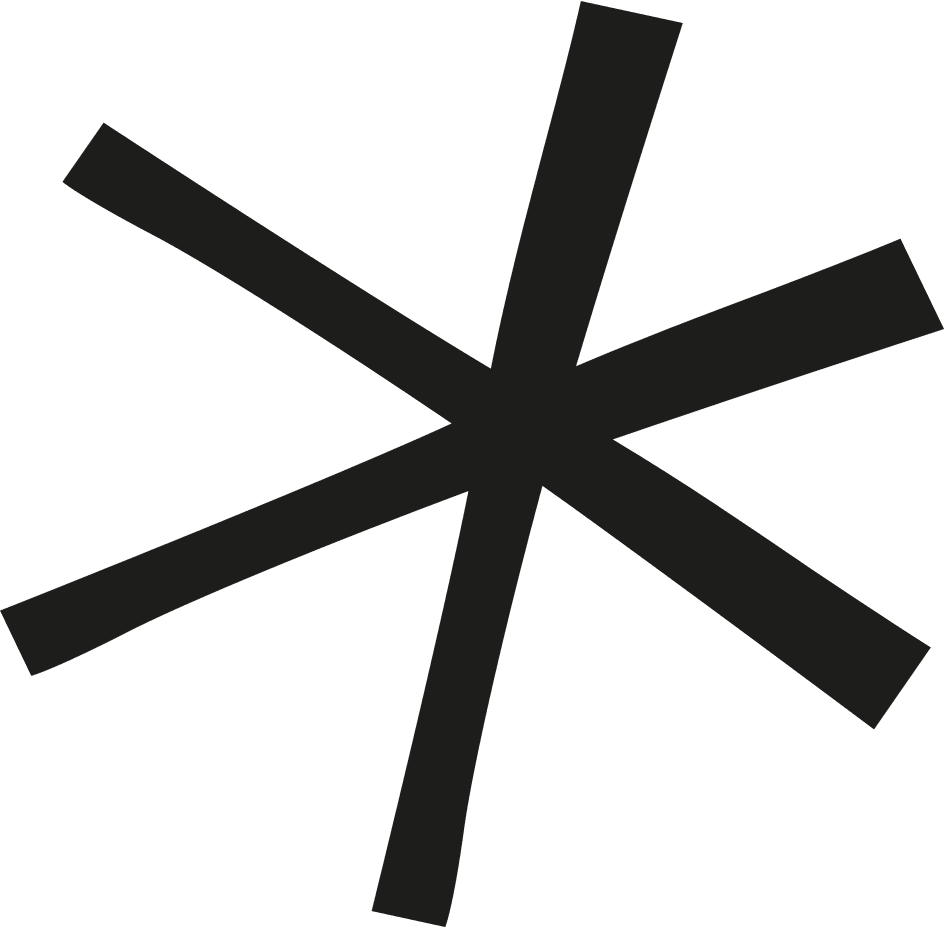 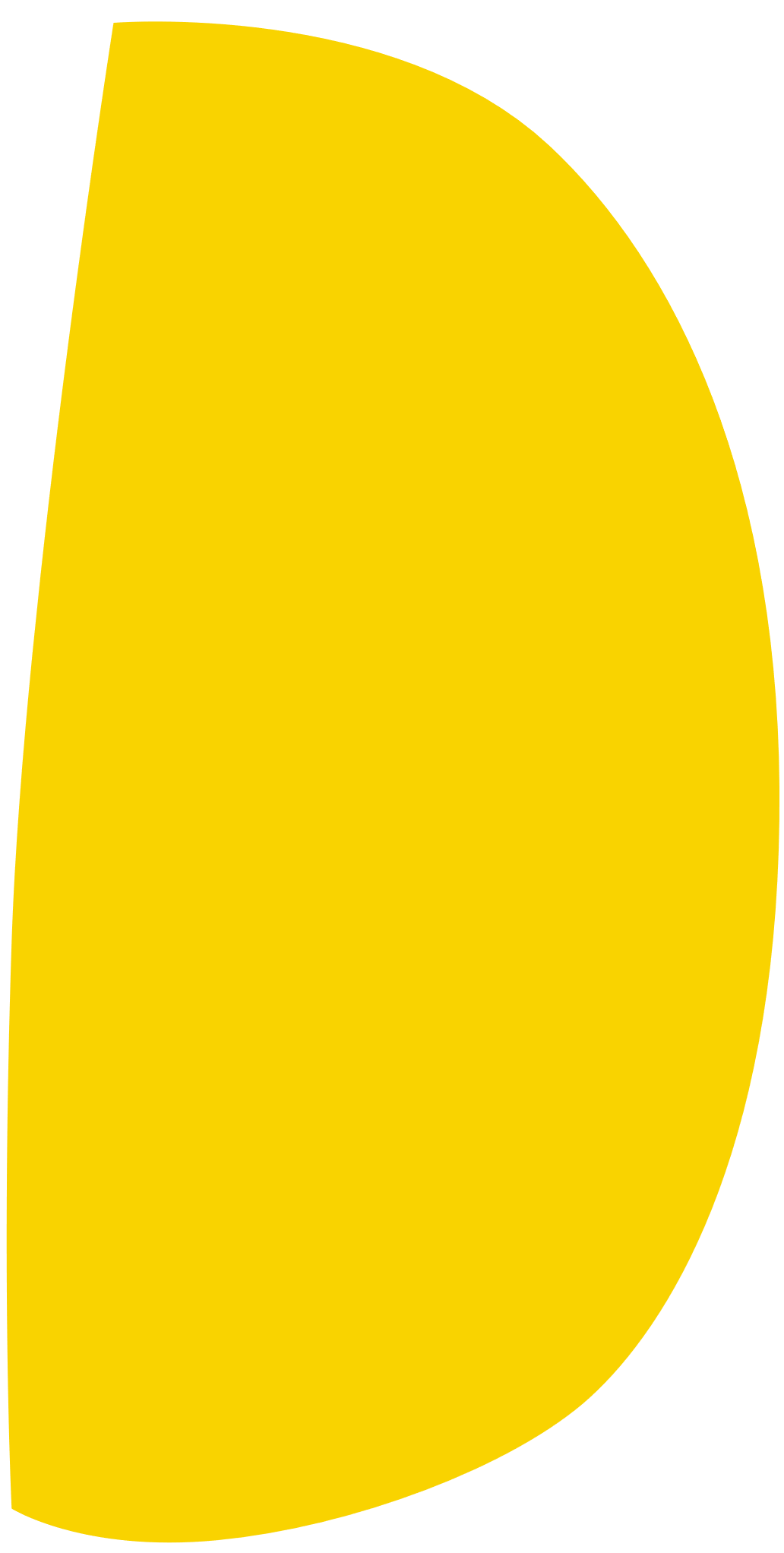 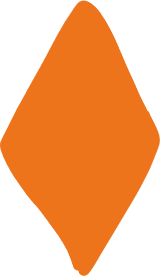 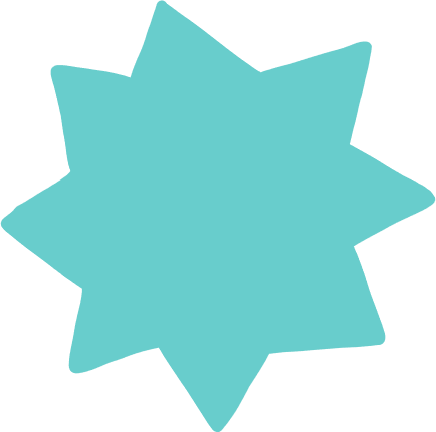 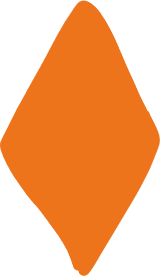 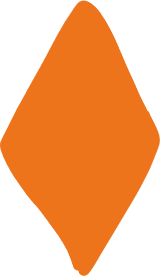 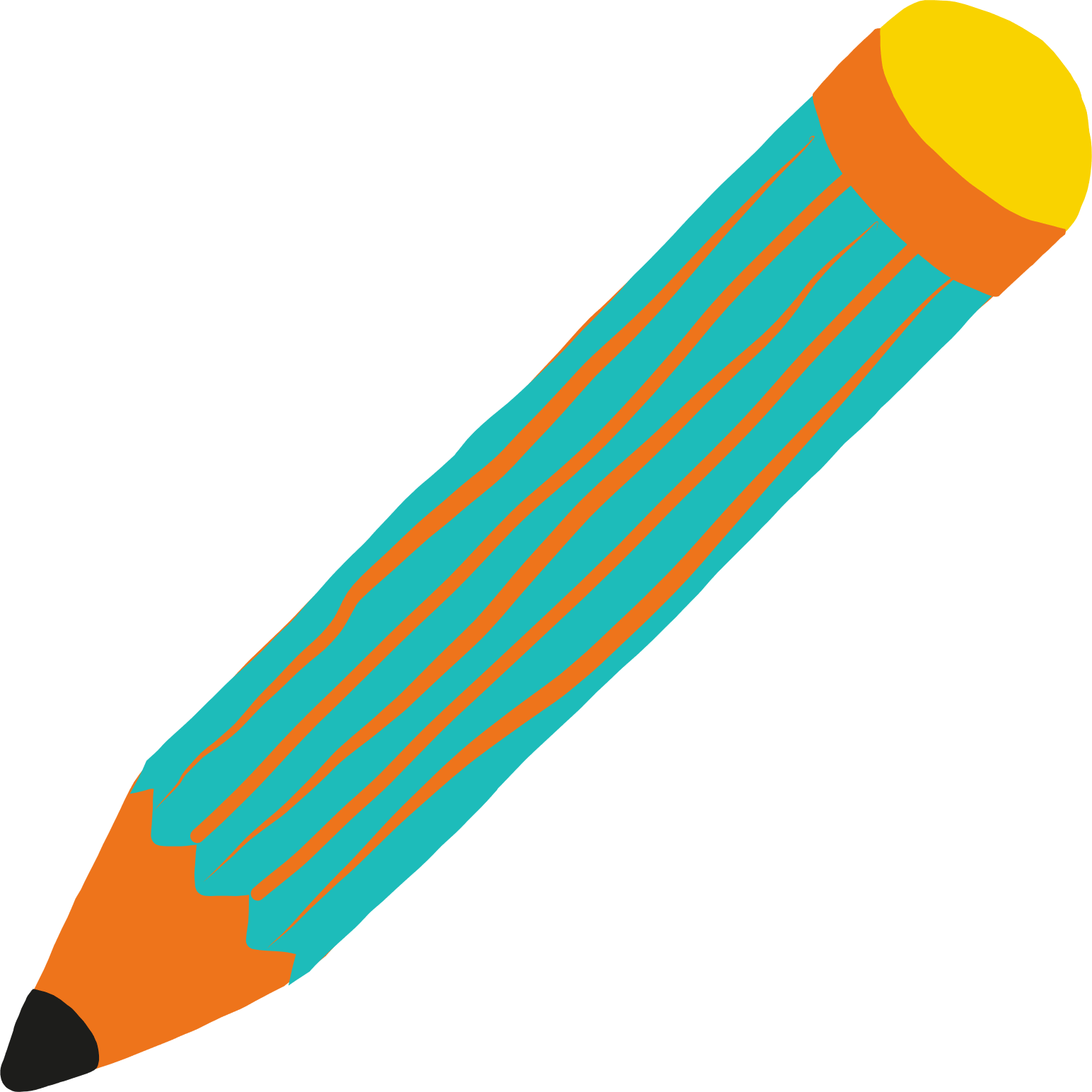 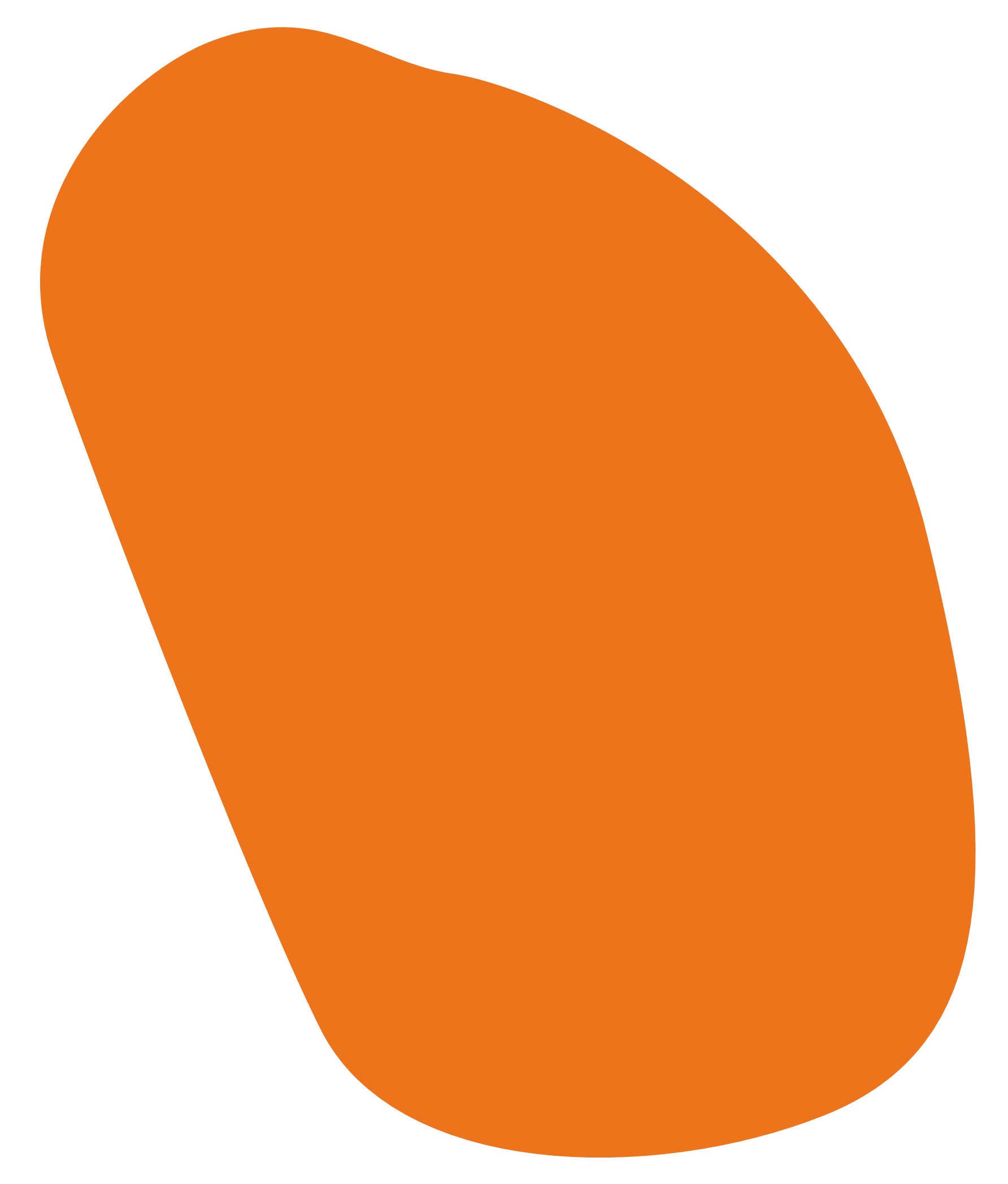